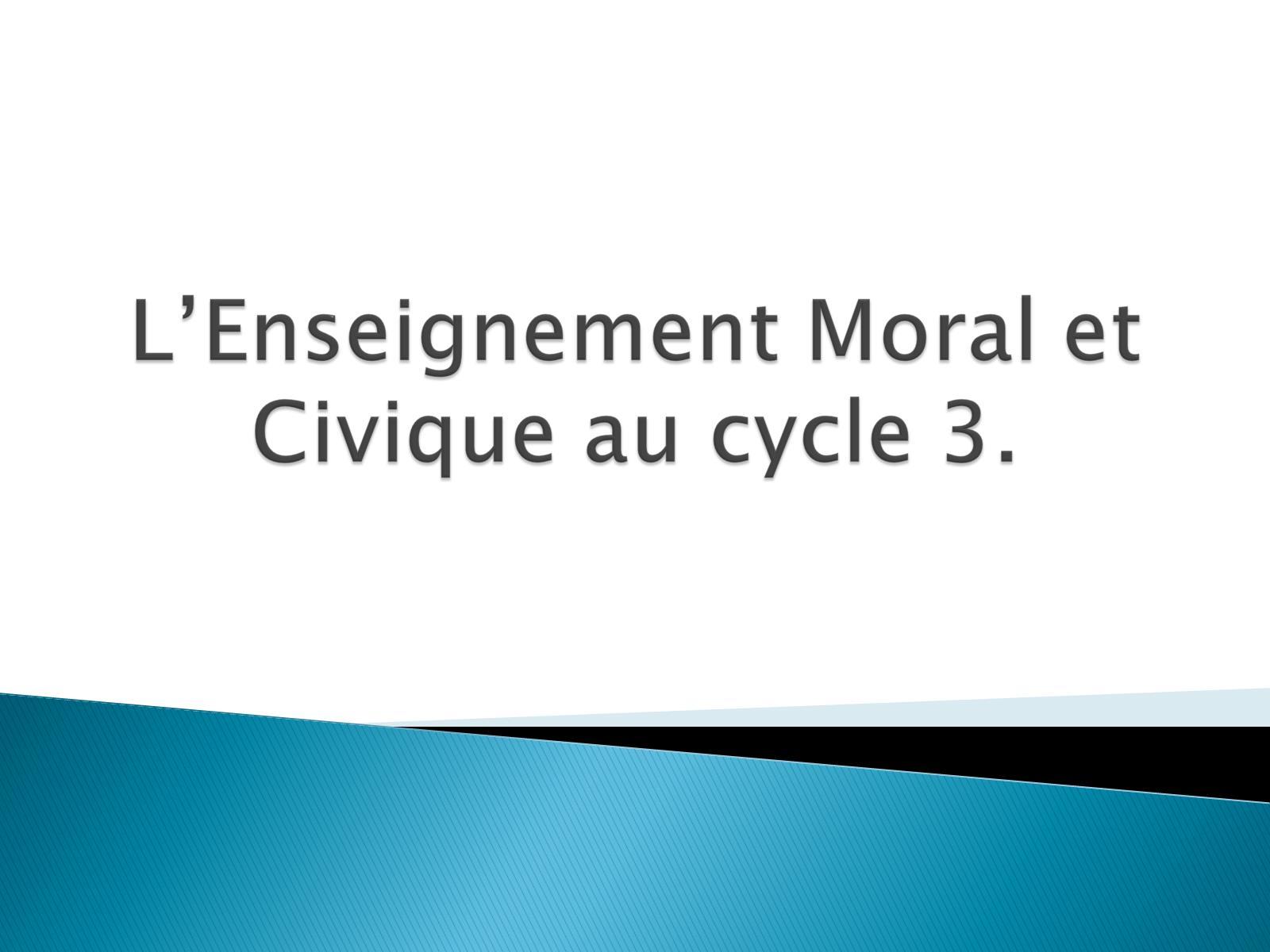 L’Enseignement Moral et Civique au cycle 3.
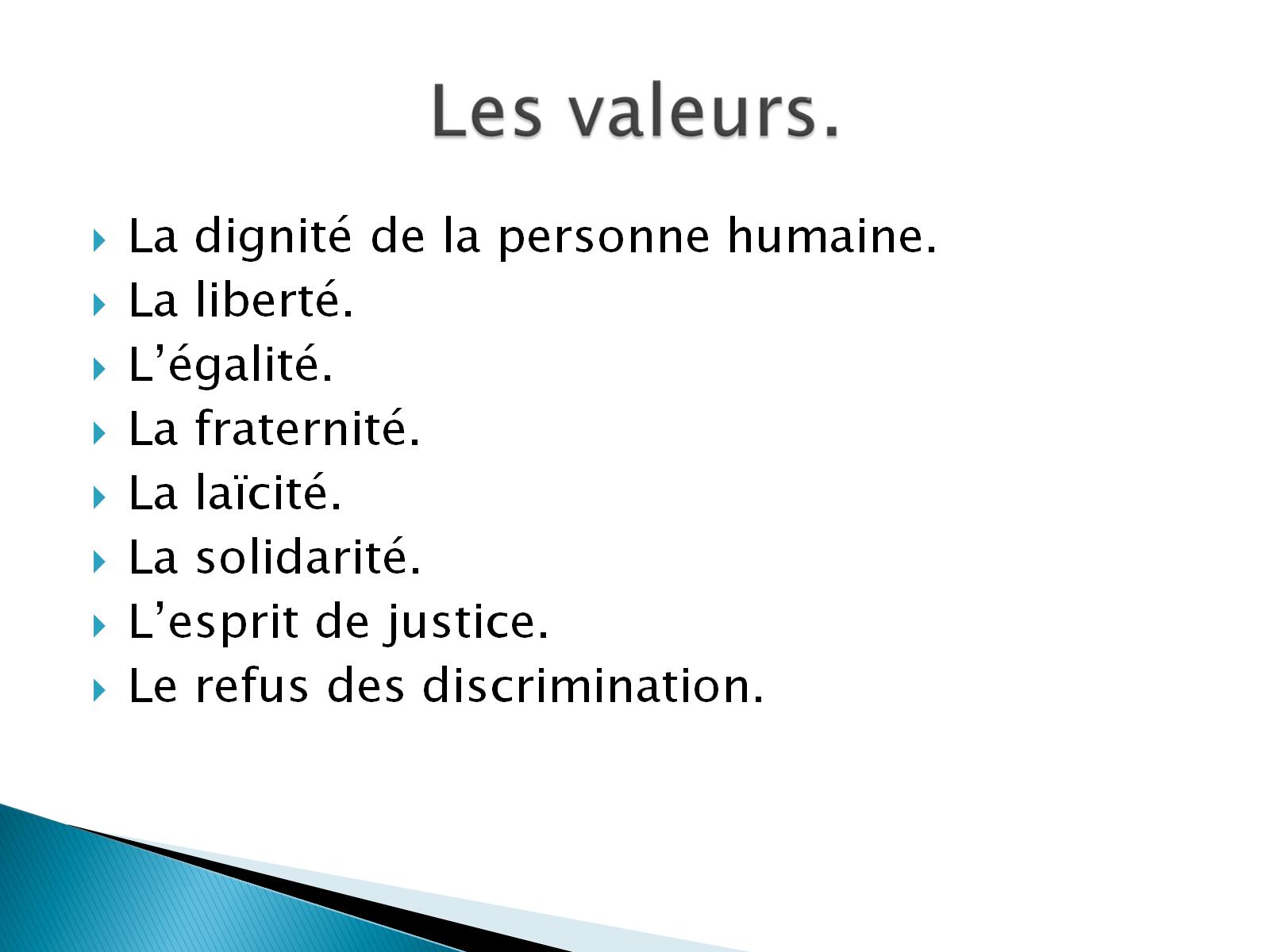 Les valeurs.
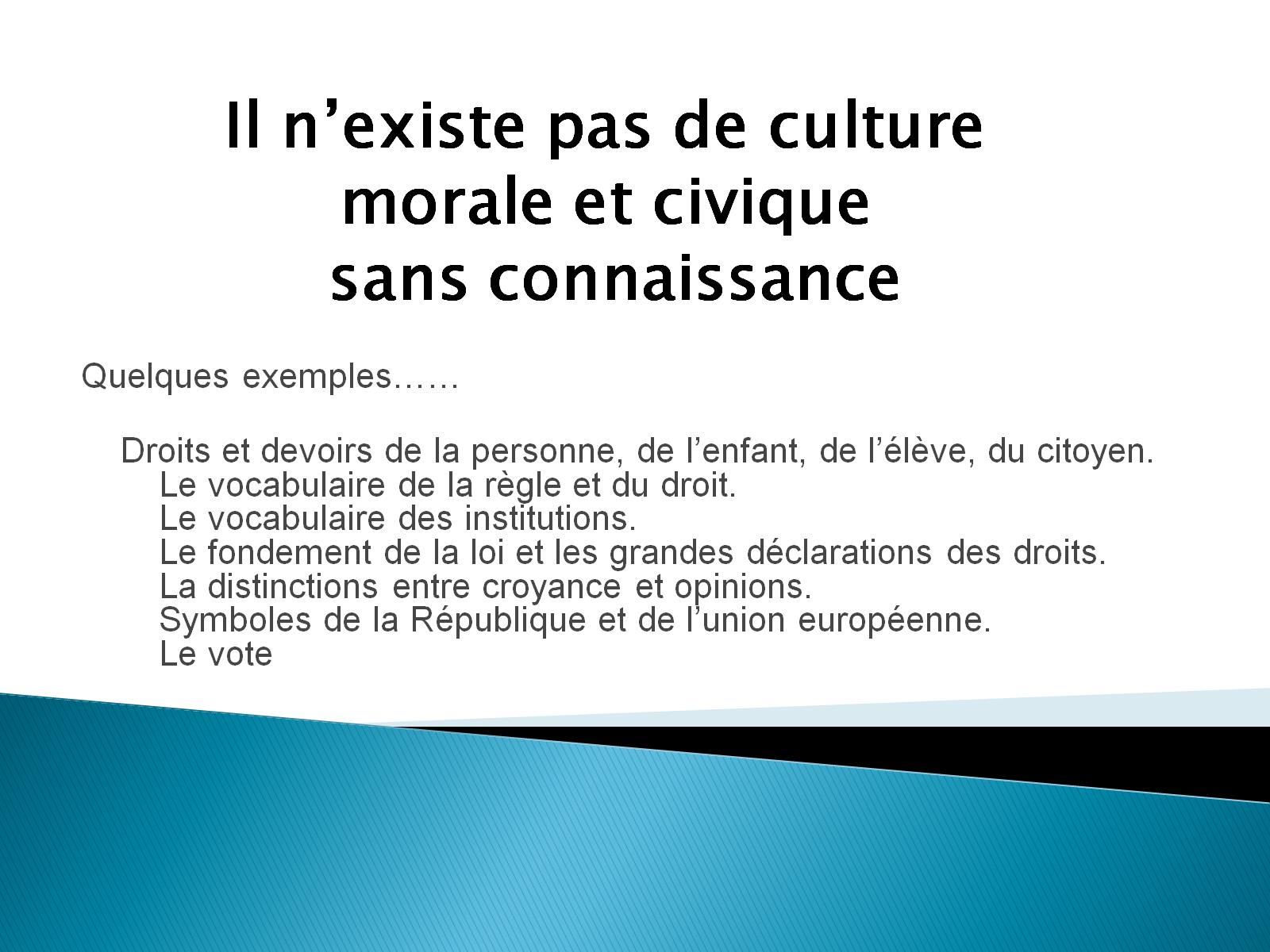 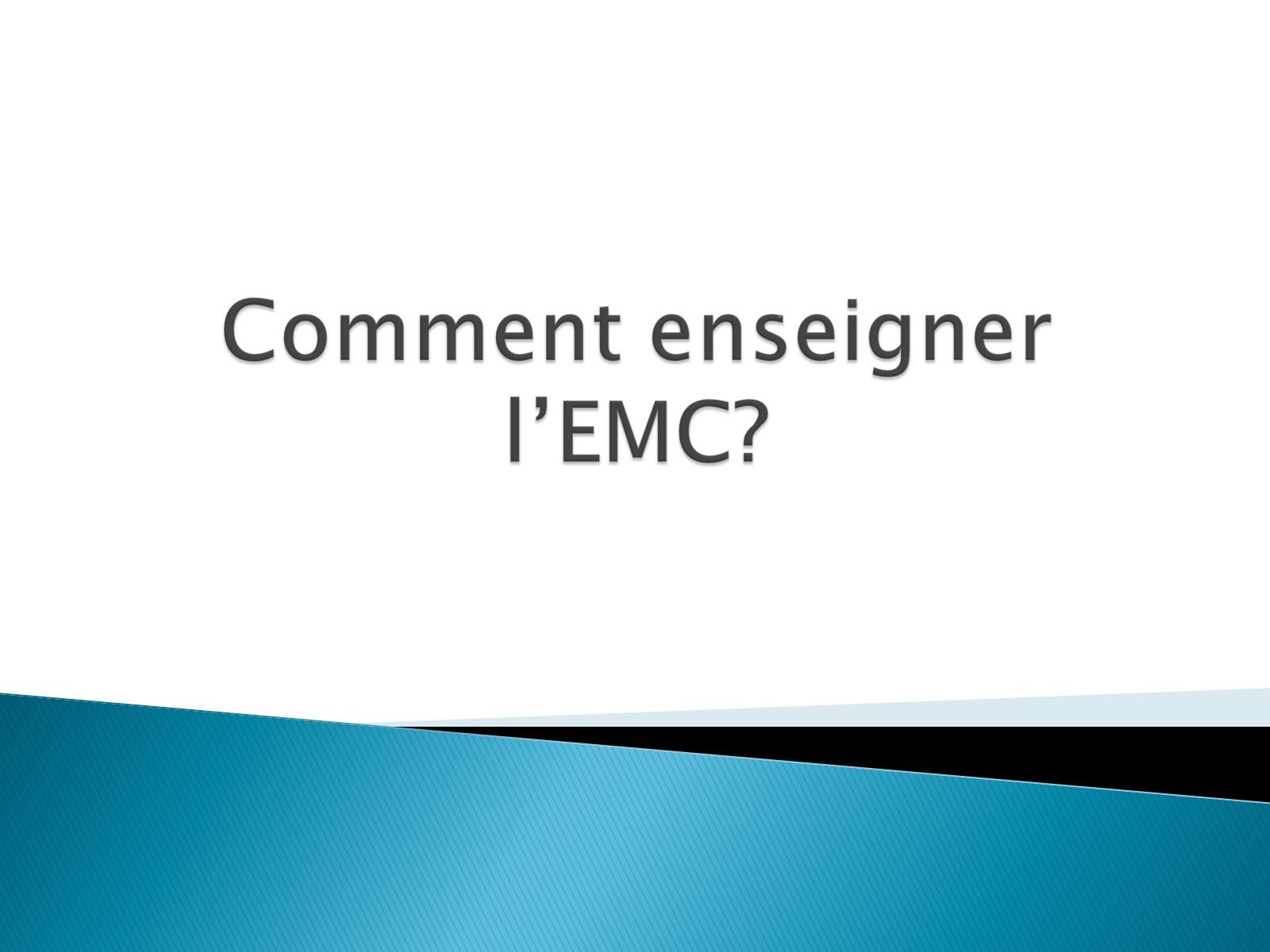 Comment enseigner l’EMC?
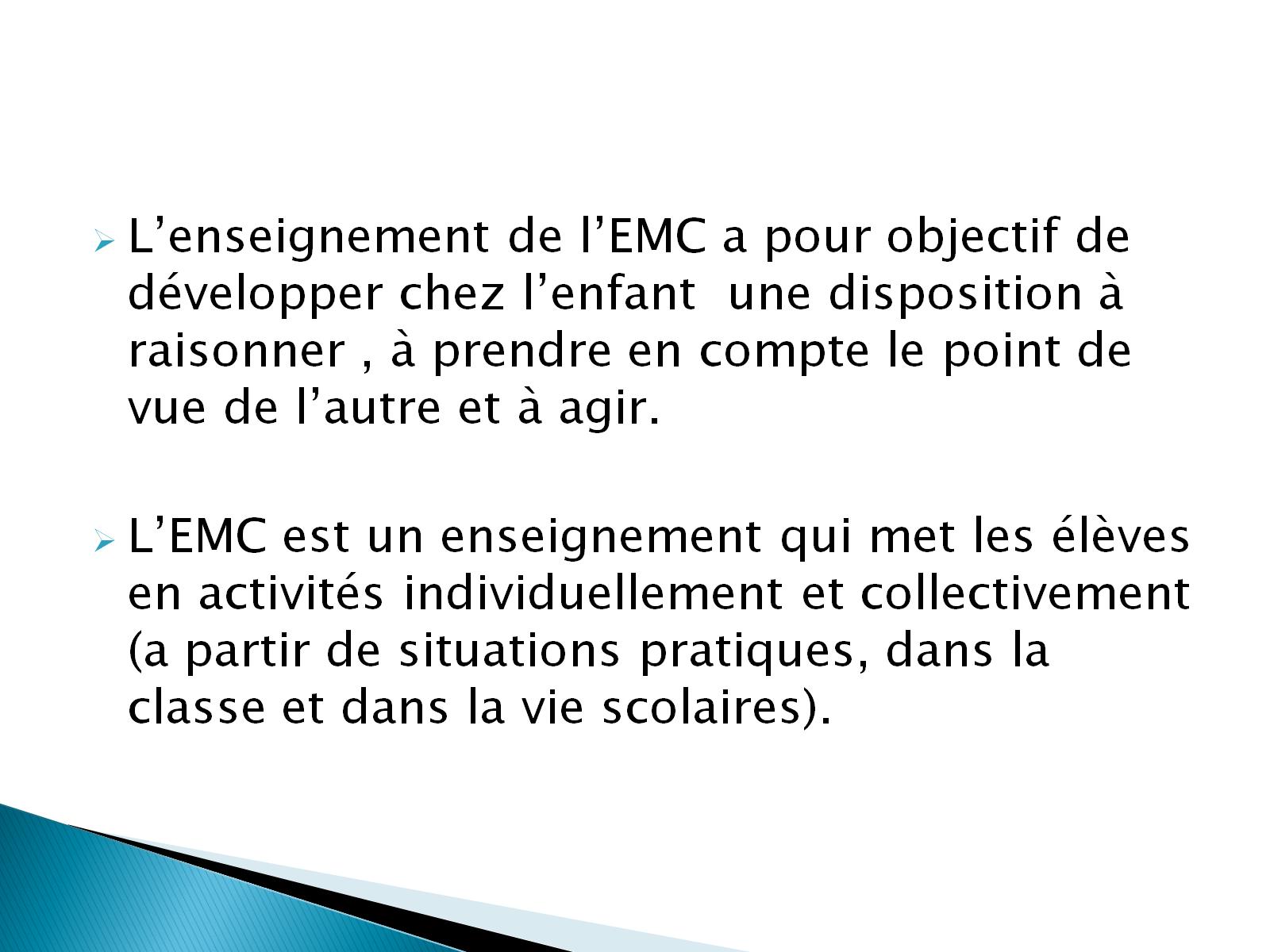 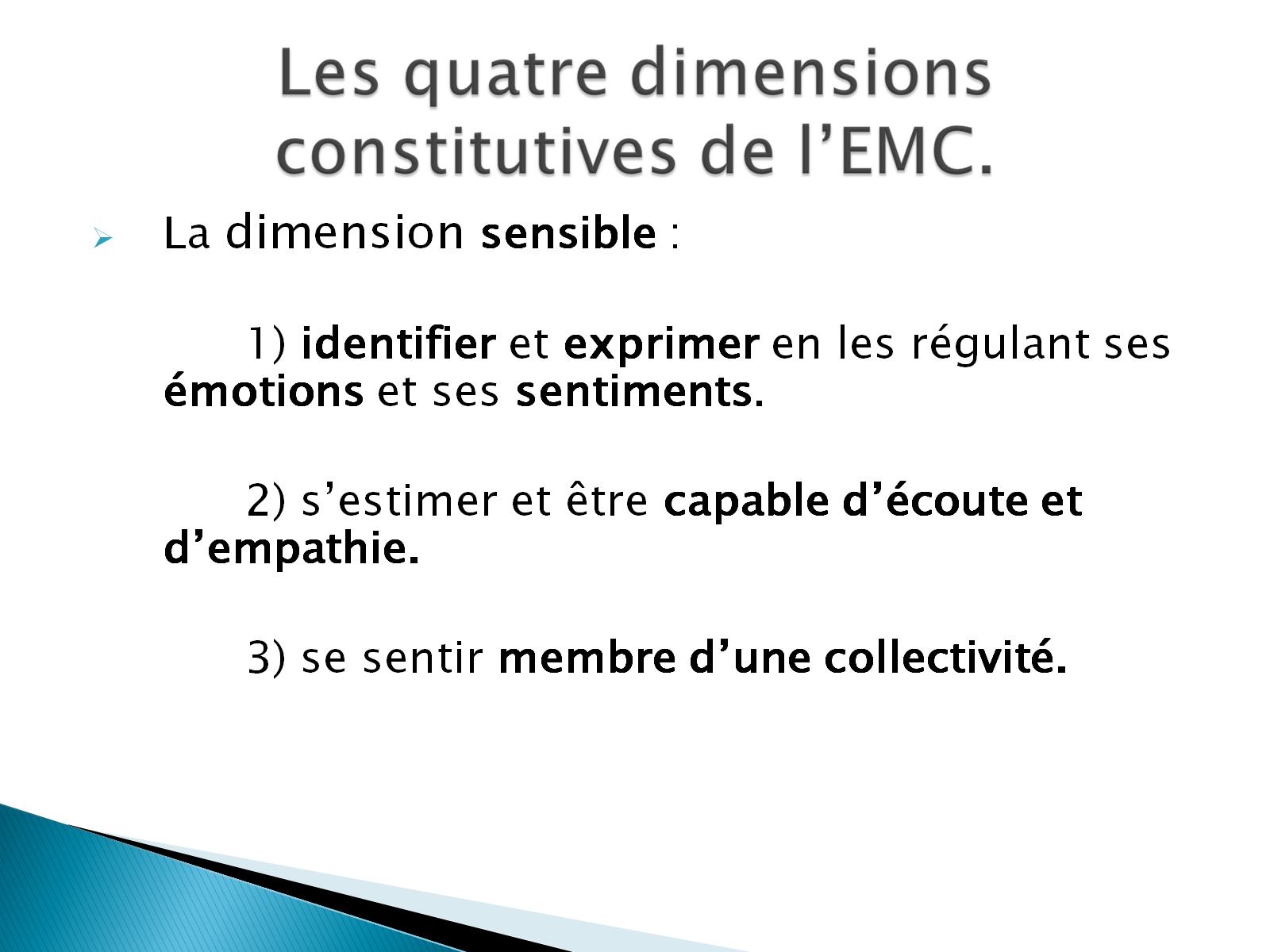 Les quatre dimensions constitutives de l’EMC.
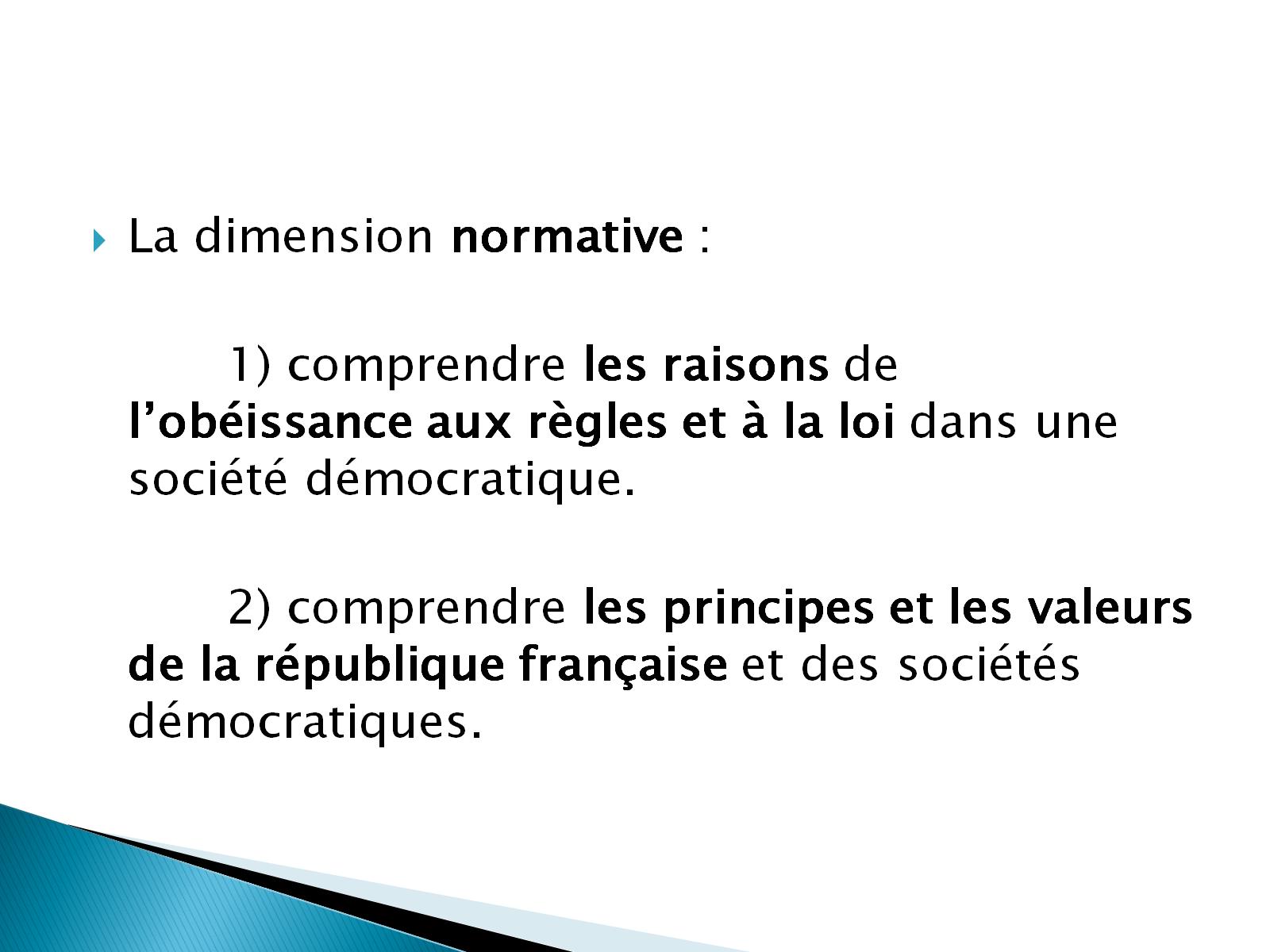 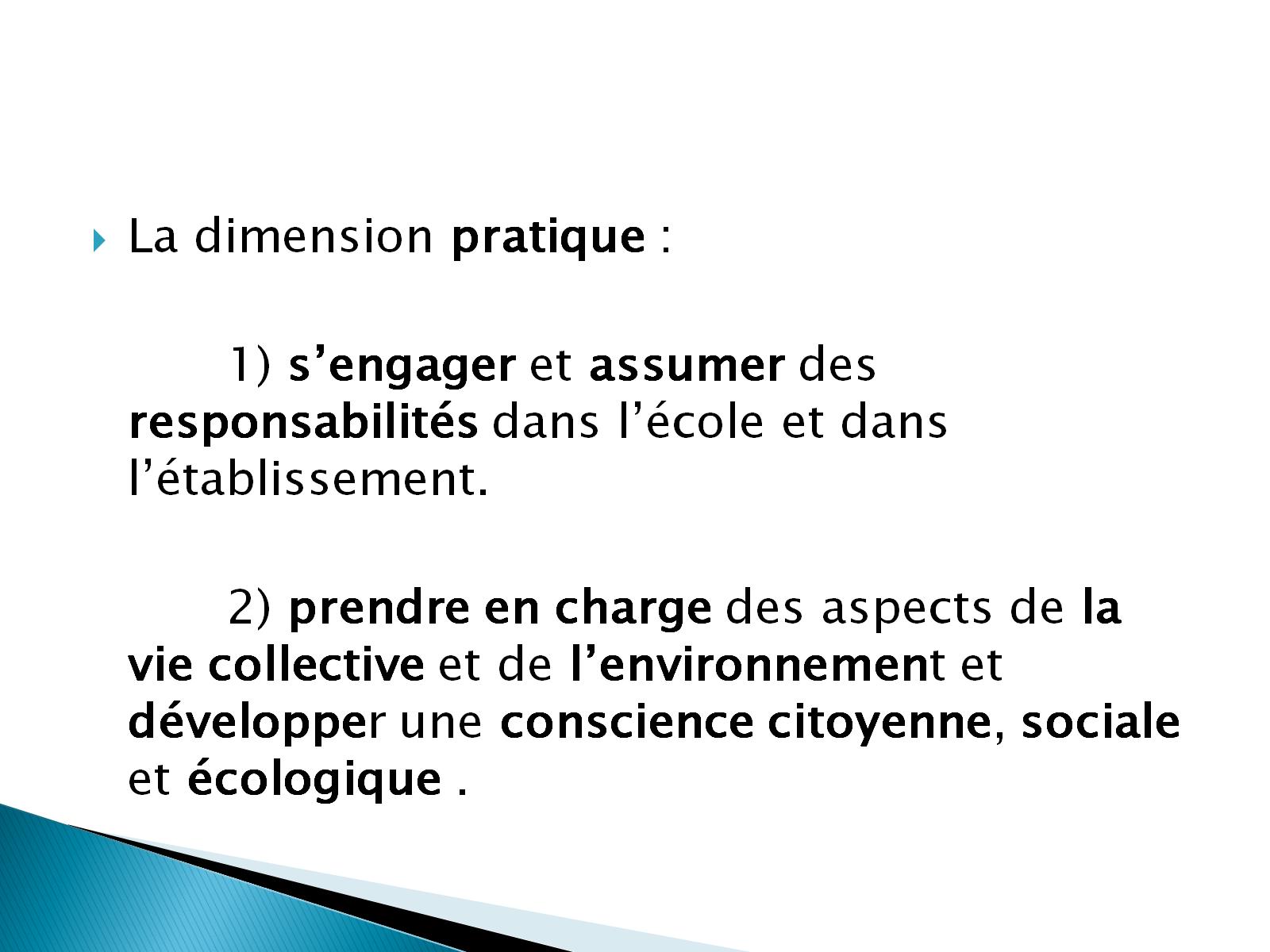 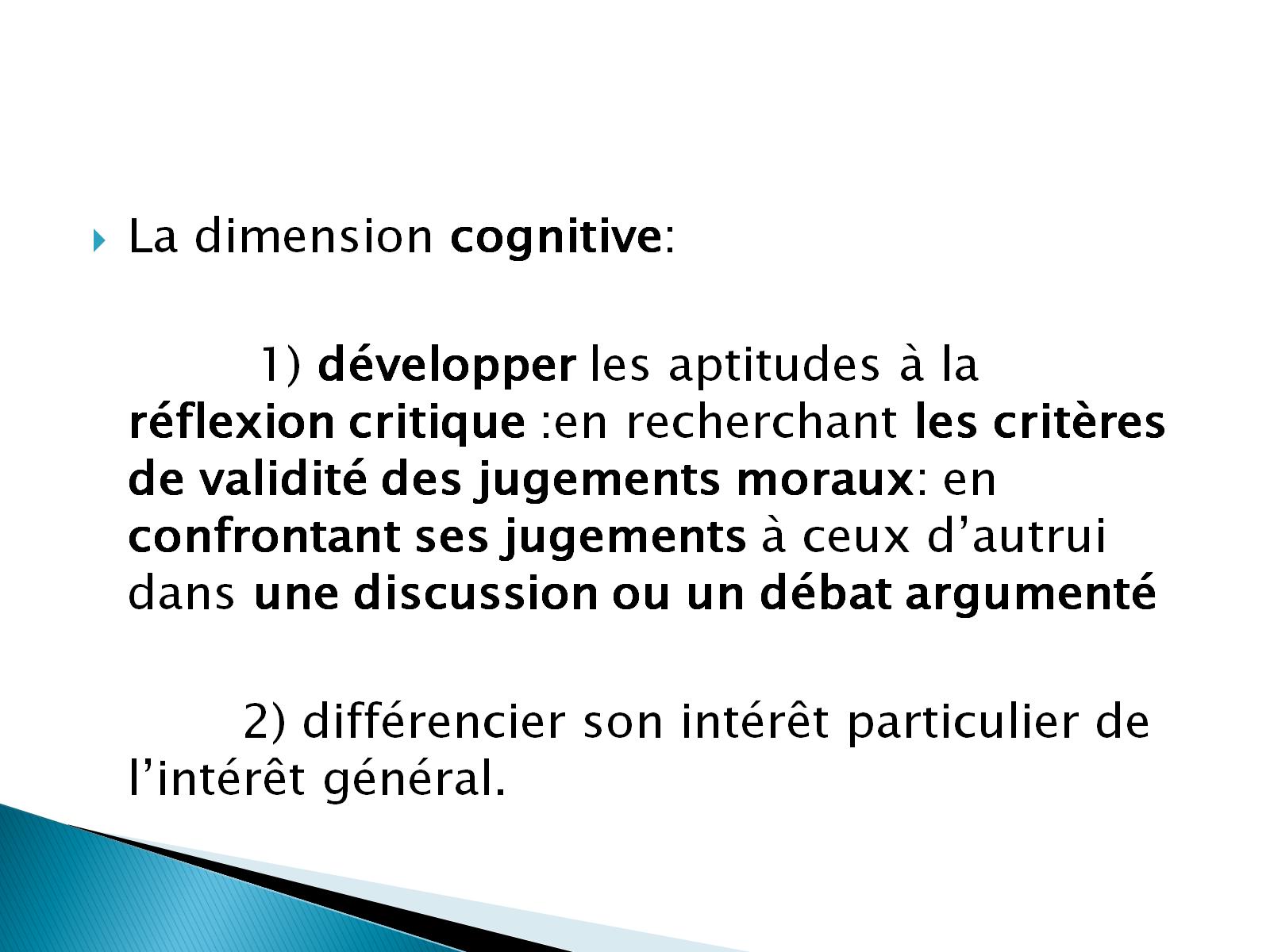 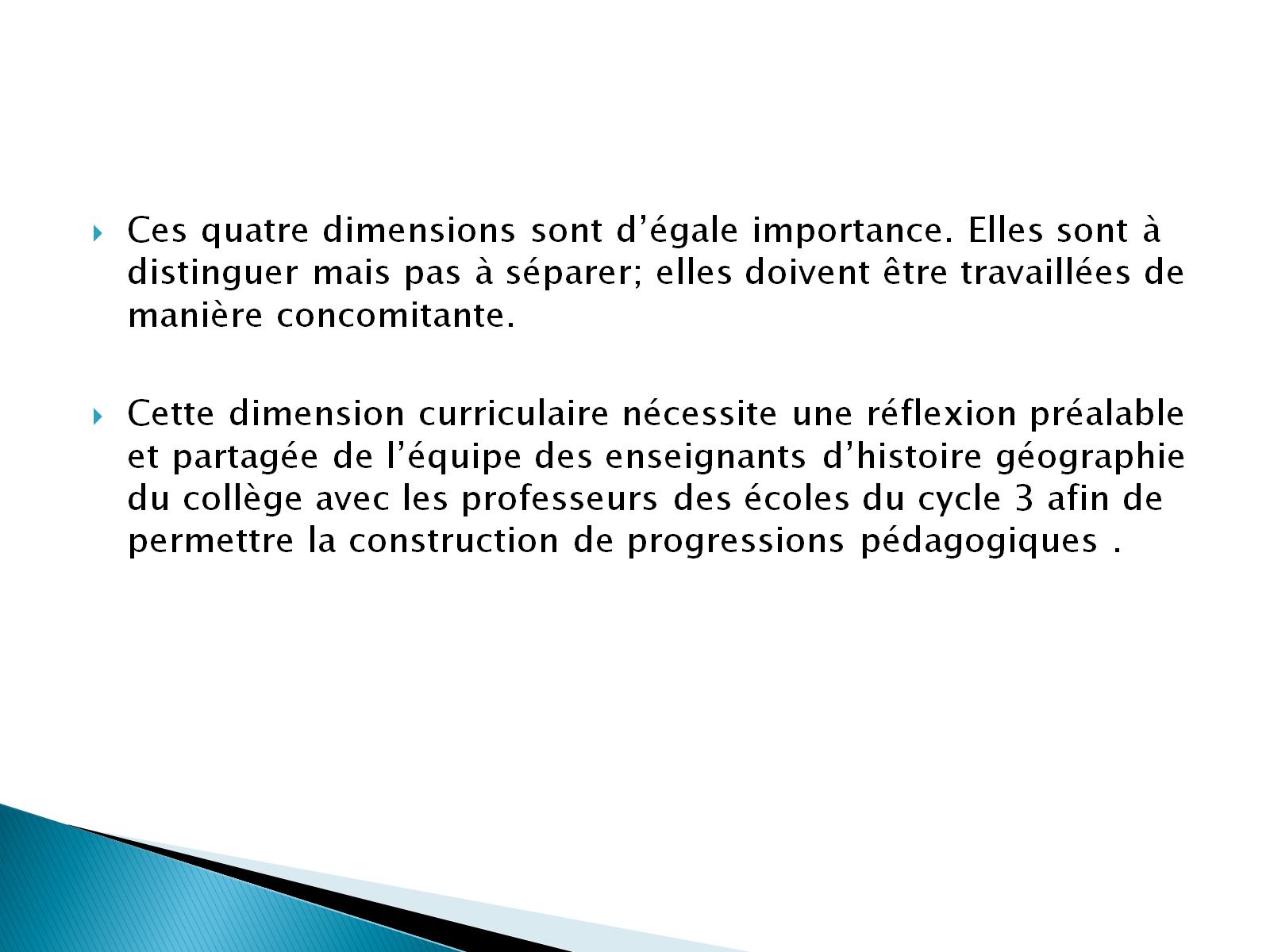 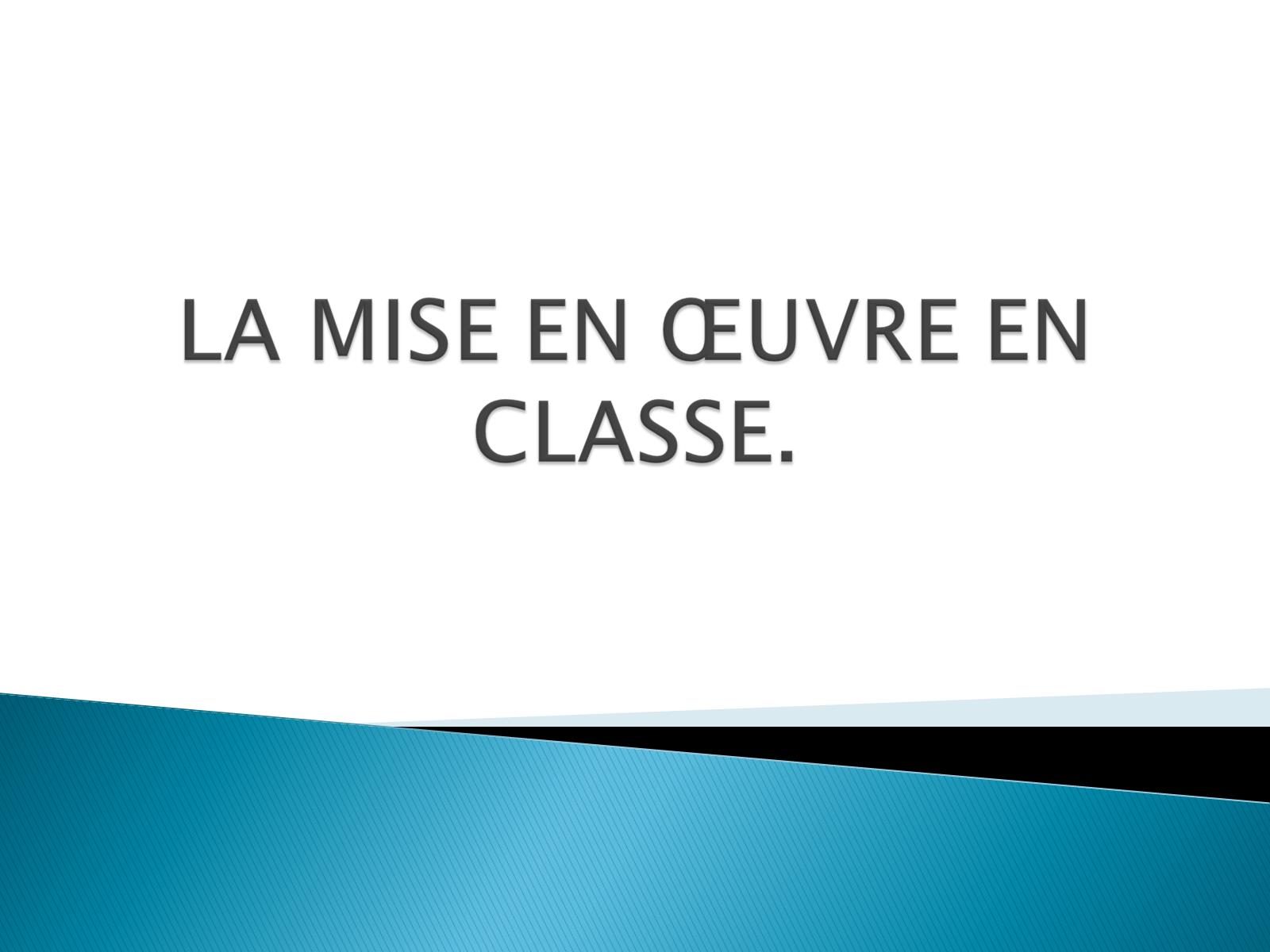 LA MISE EN ŒUVRE EN CLASSE.
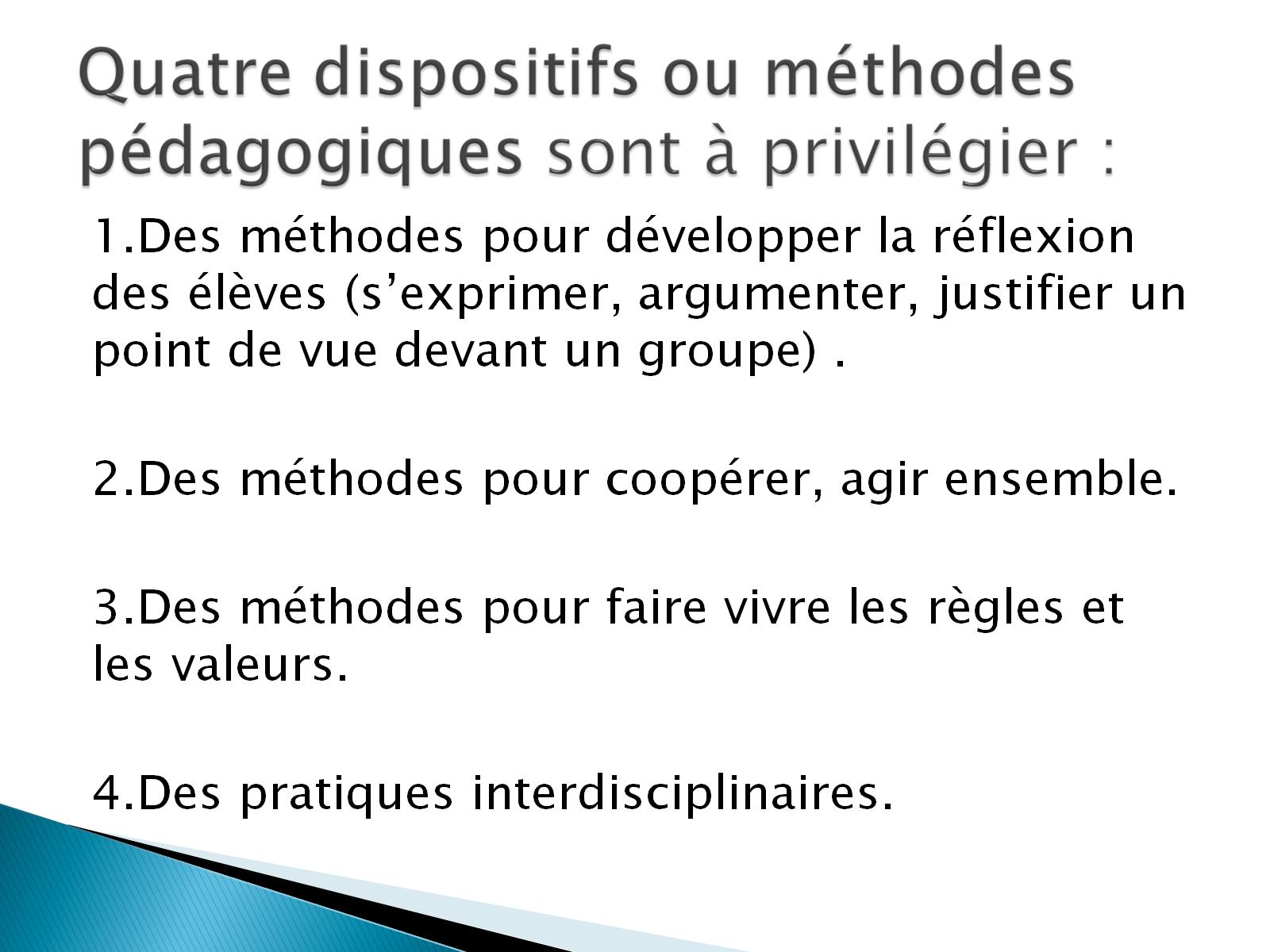 Quatre dispositifs ou méthodes pédagogiques sont à privilégier :
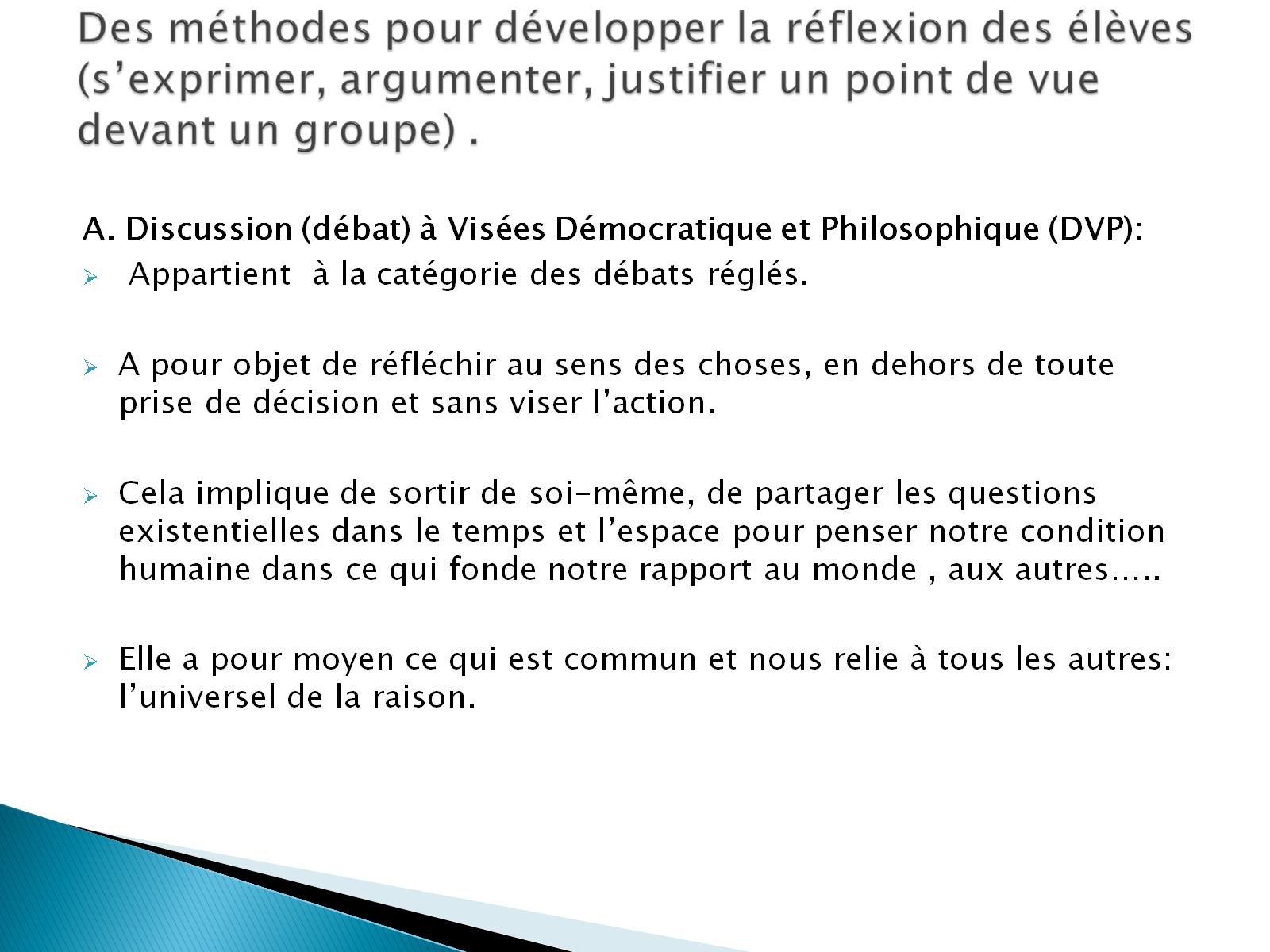 Des méthodes pour développer la réflexion des élèves (s’exprimer, argumenter, justifier un point de vue devant un groupe) .
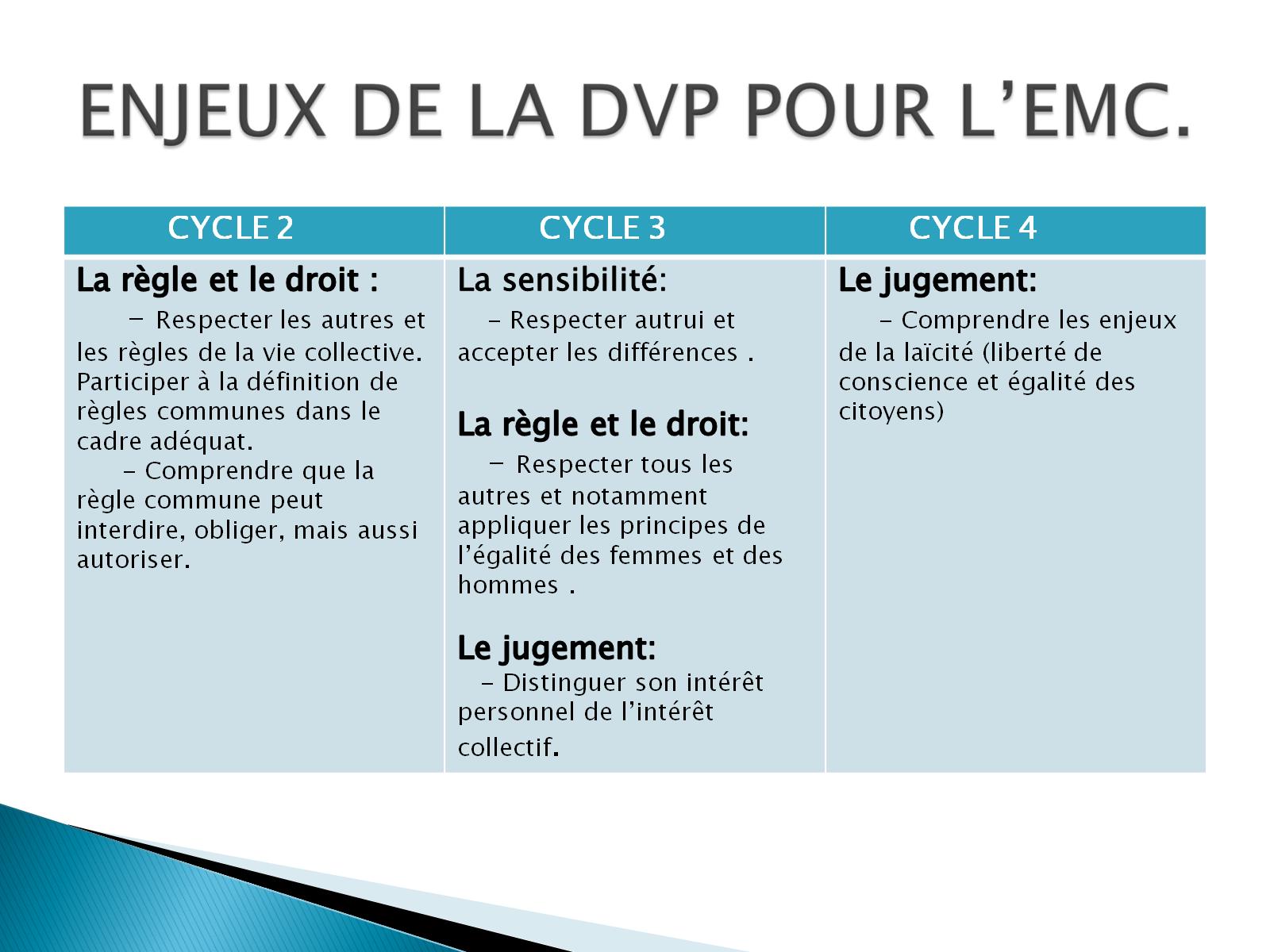 ENJEUX DE LA DVP POUR L’EMC.
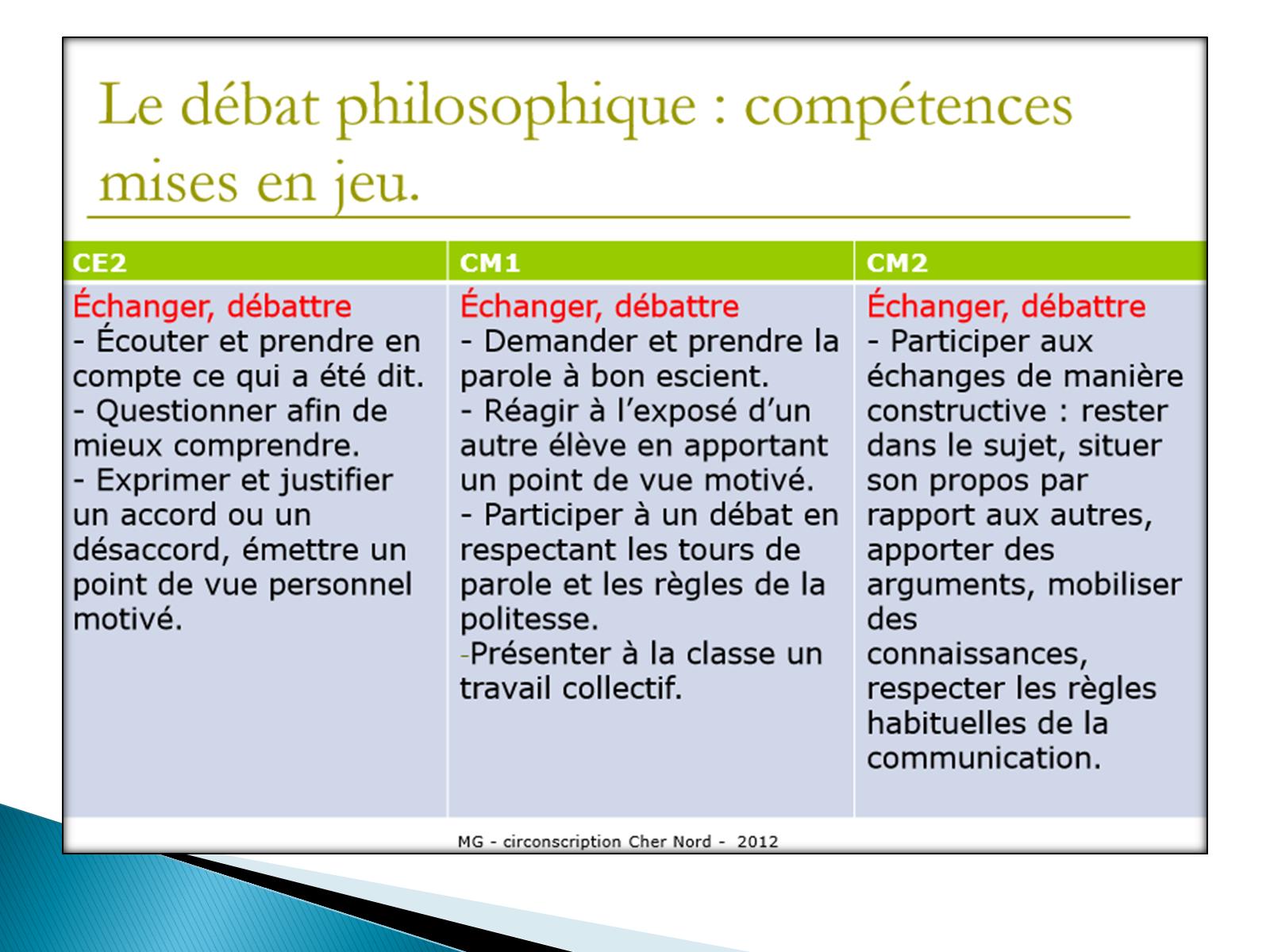 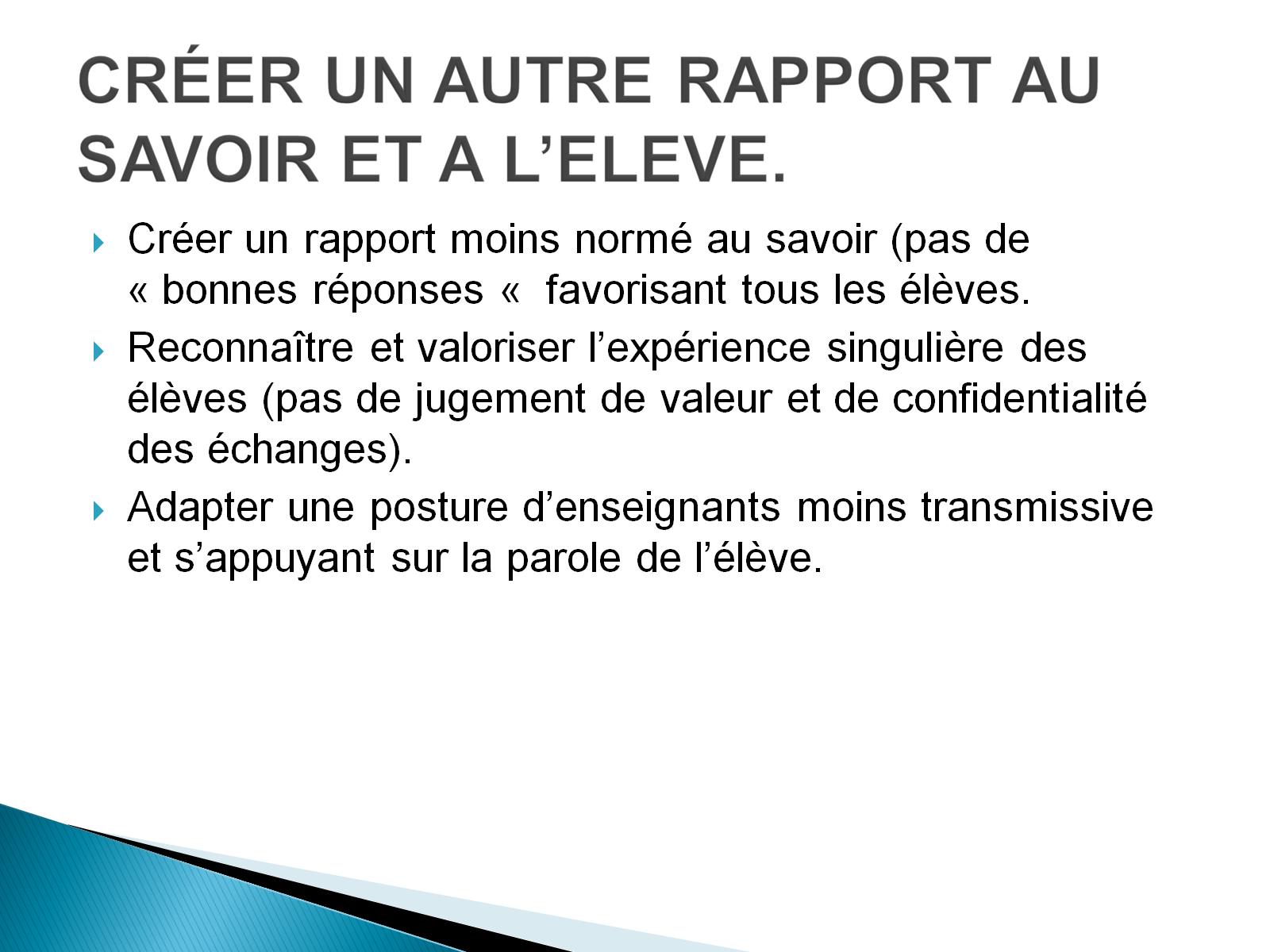 CRÉER UN AUTRE RAPPORT AU SAVOIR ET A L’ELEVE.
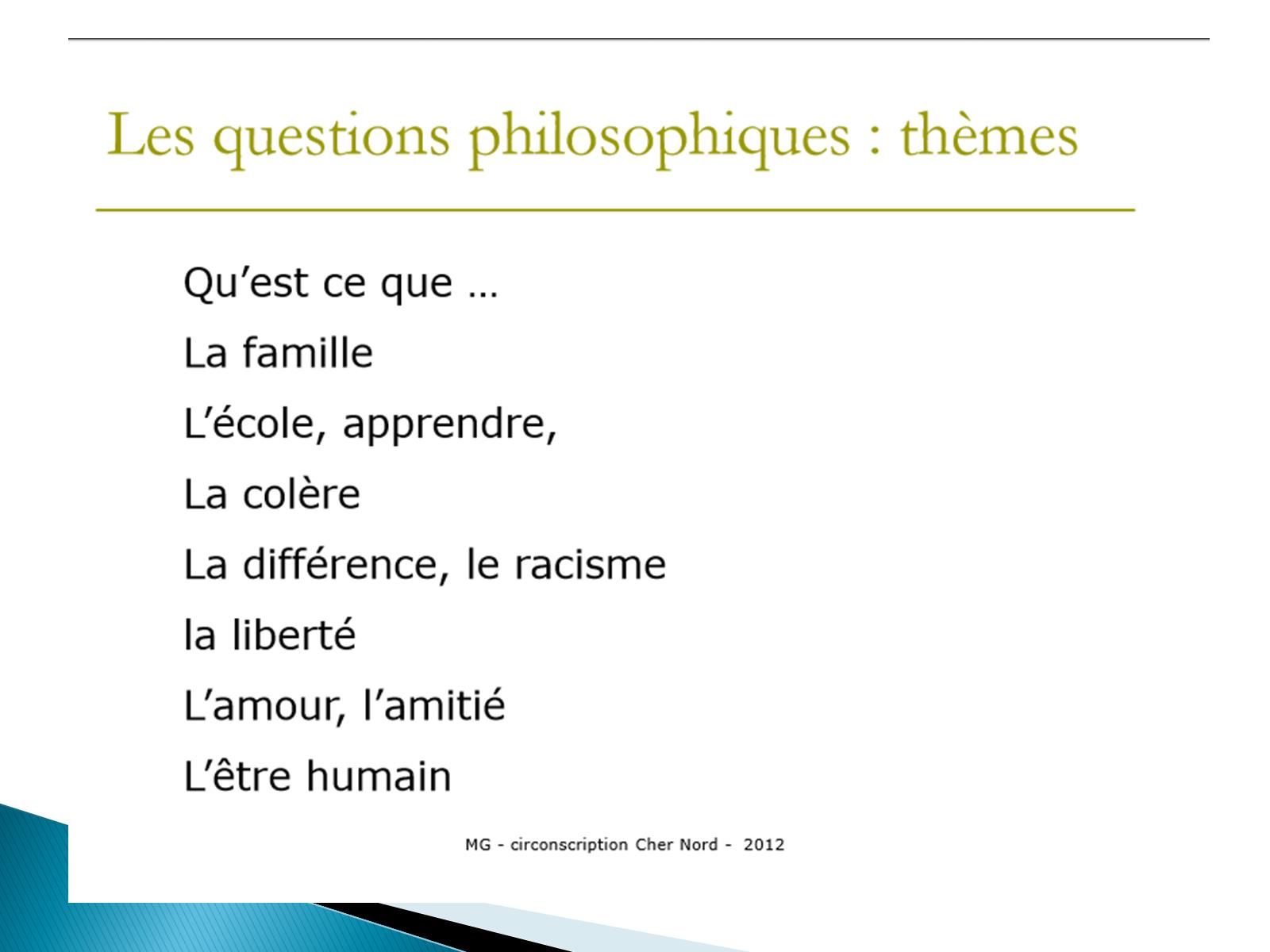 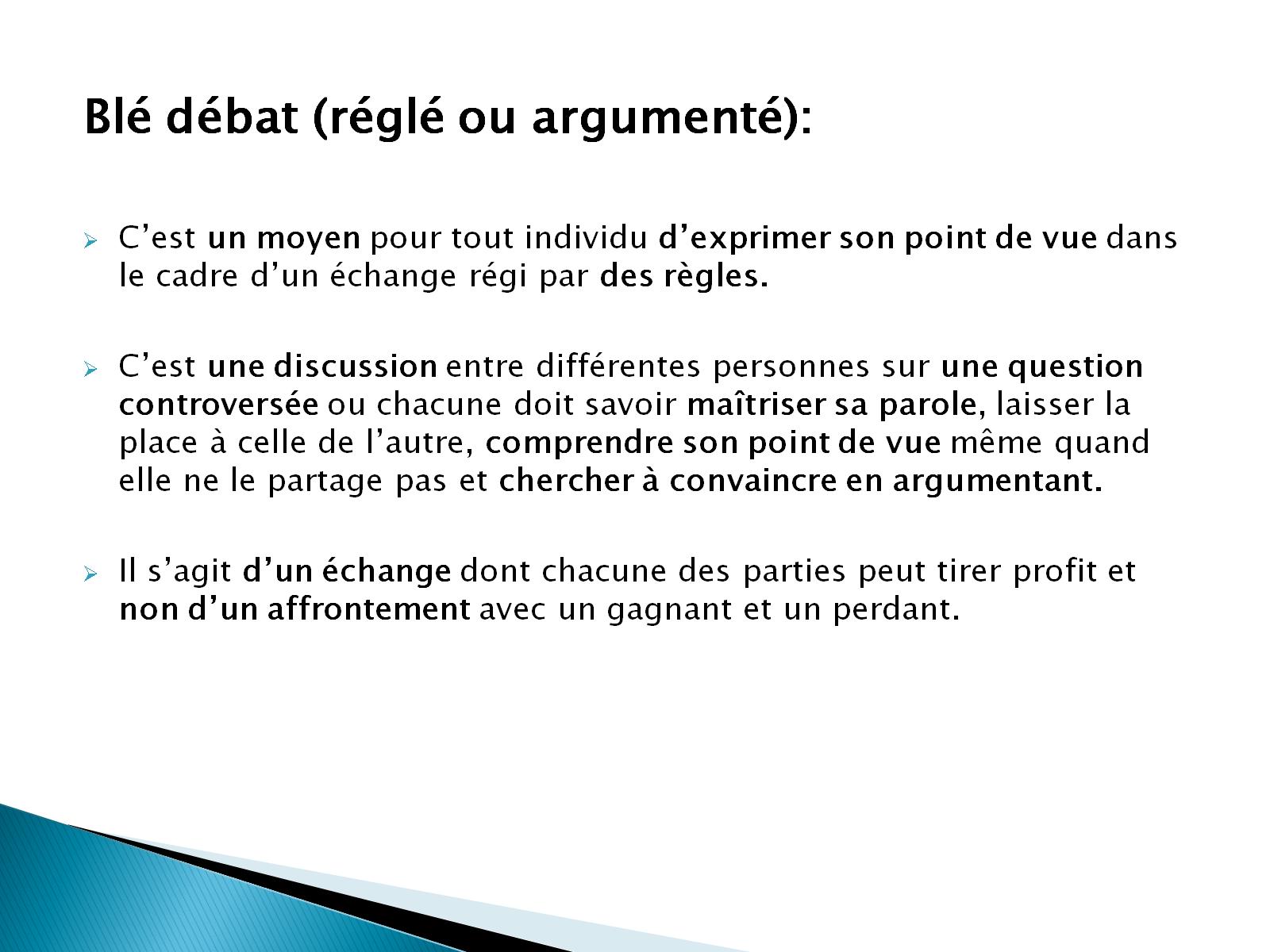 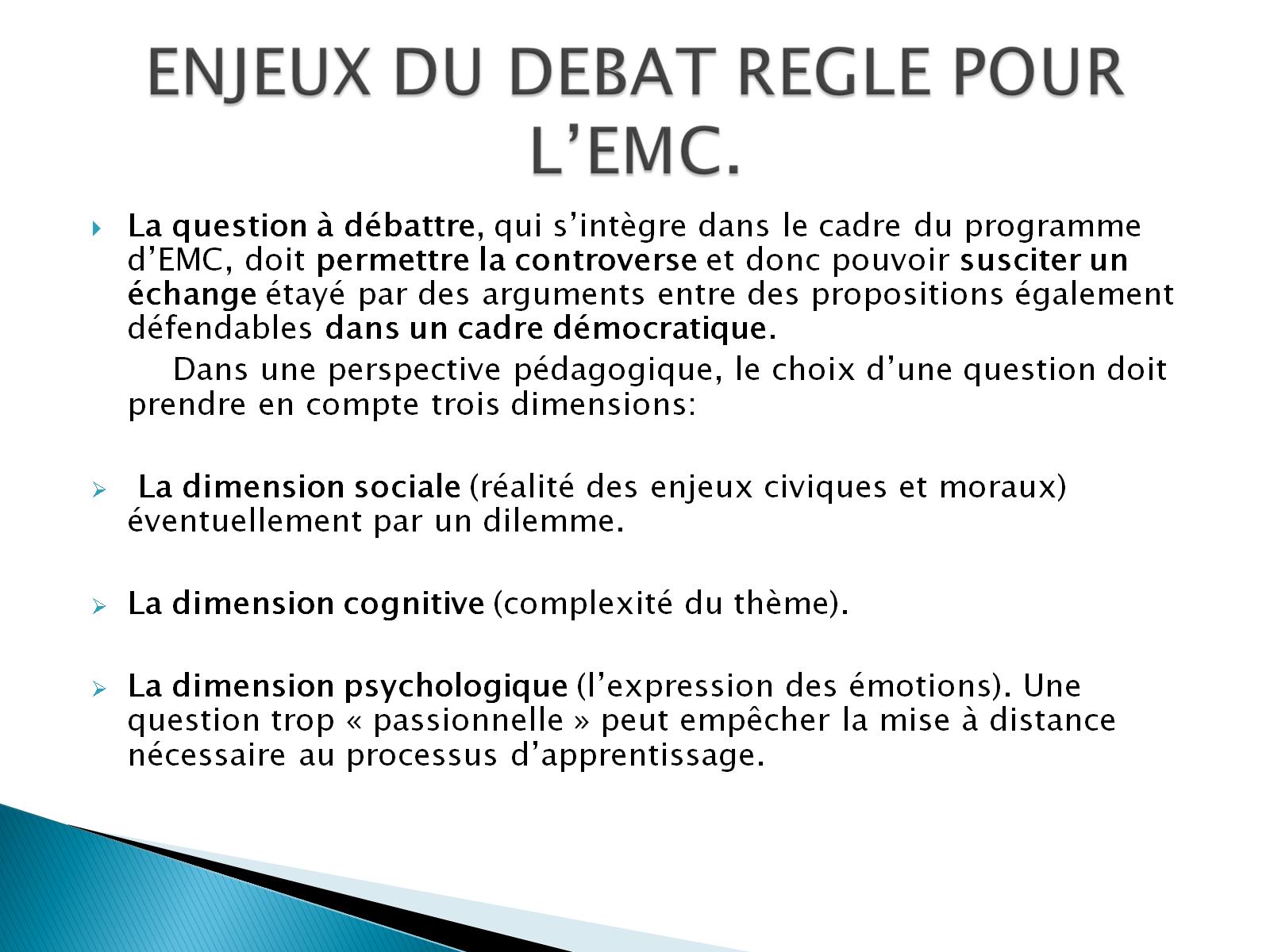 ENJEUX DU DEBAT REGLE POUR L’EMC.
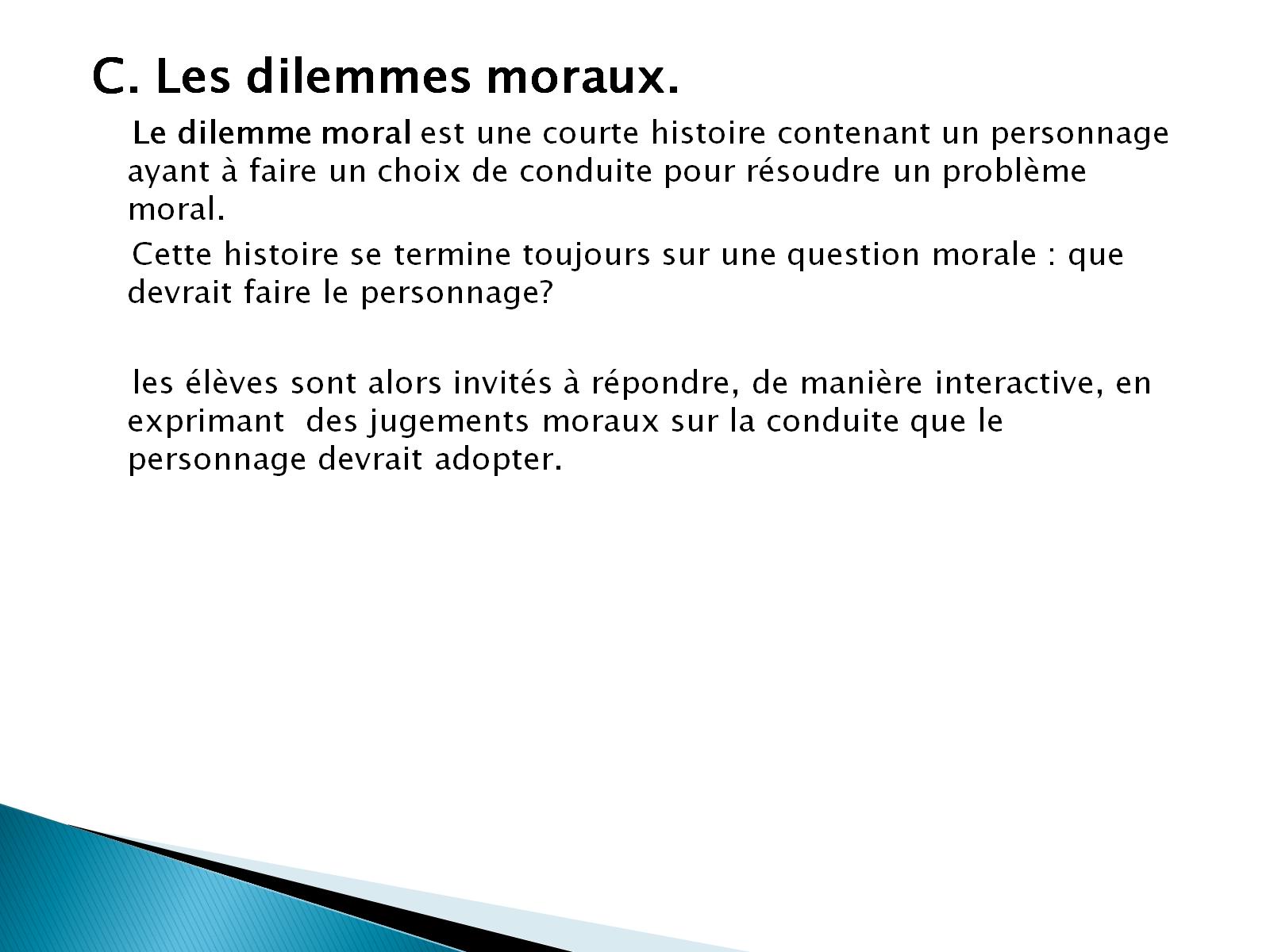 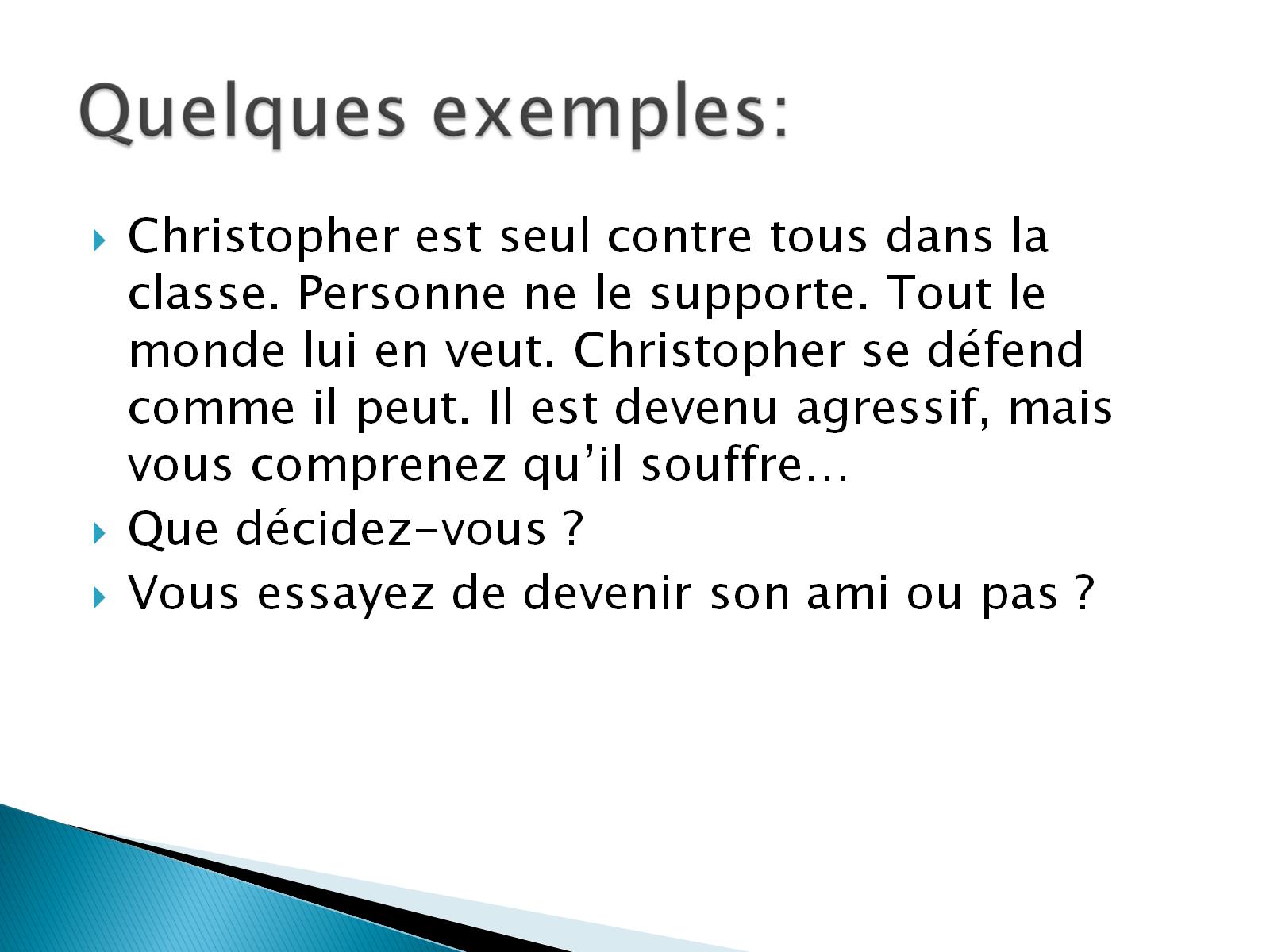 Quelques exemples:
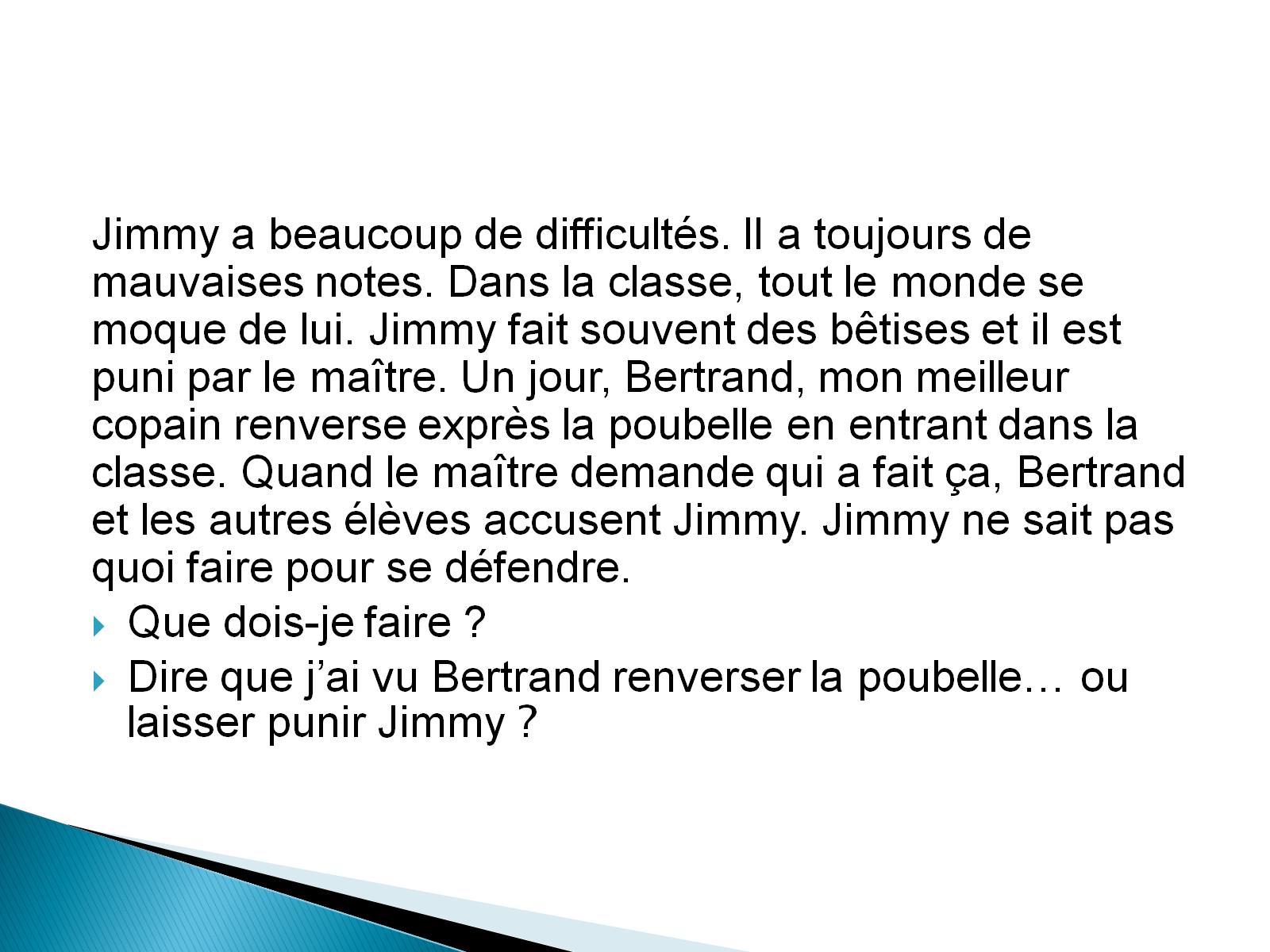 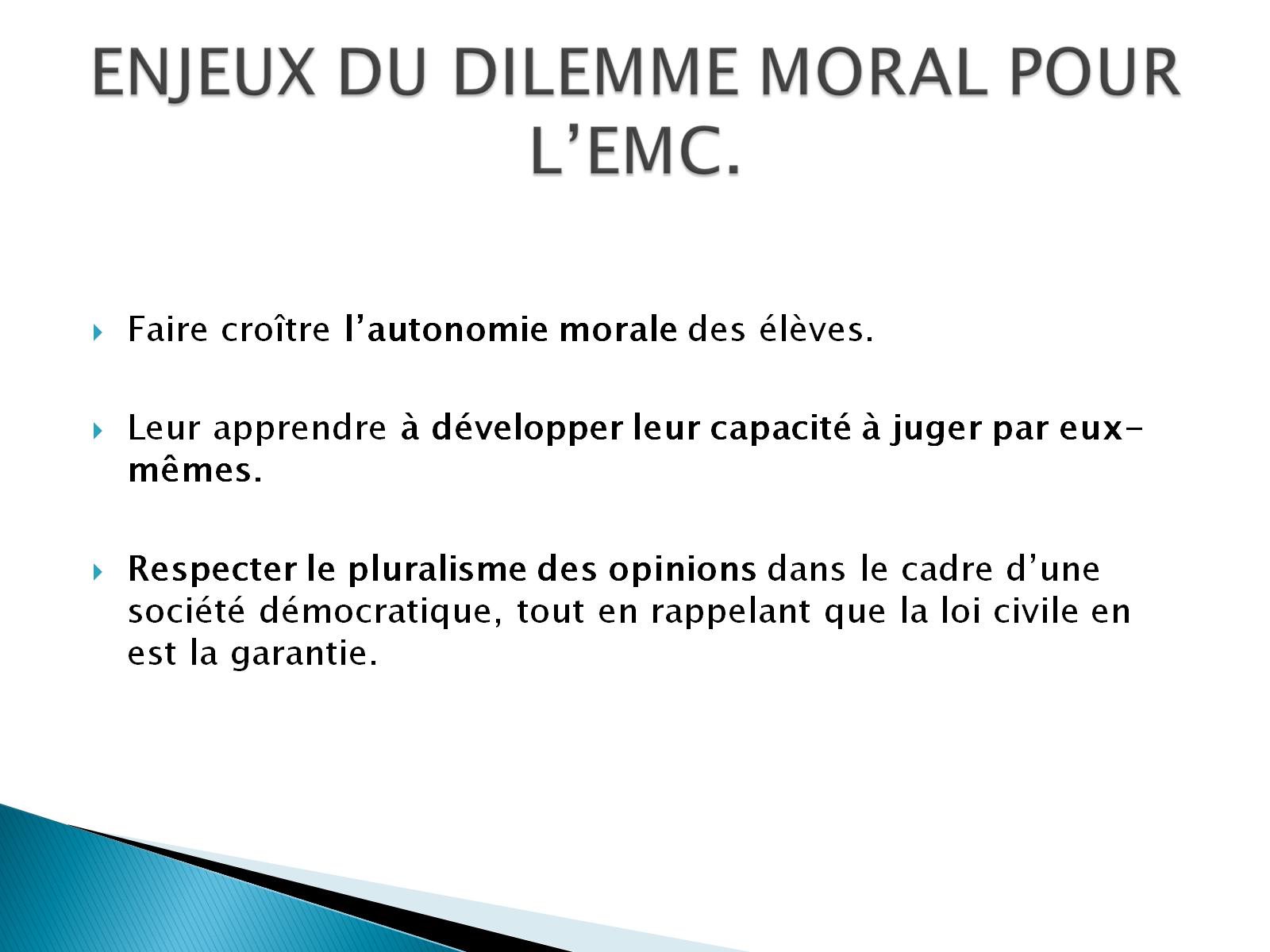 ENJEUX DU DILEMME MORAL POUR L’EMC.
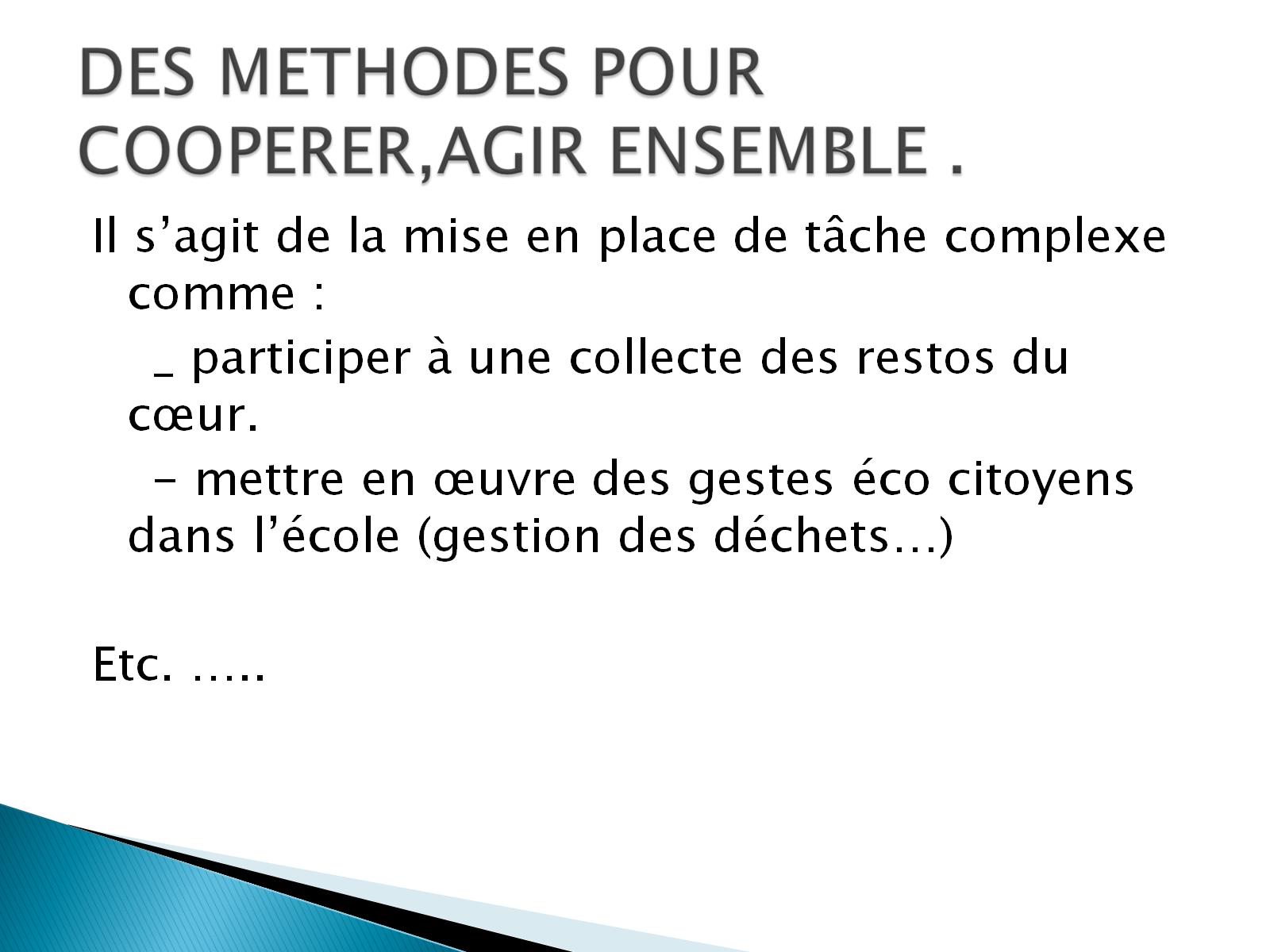 DES METHODES POUR COOPERER,AGIR ENSEMBLE .
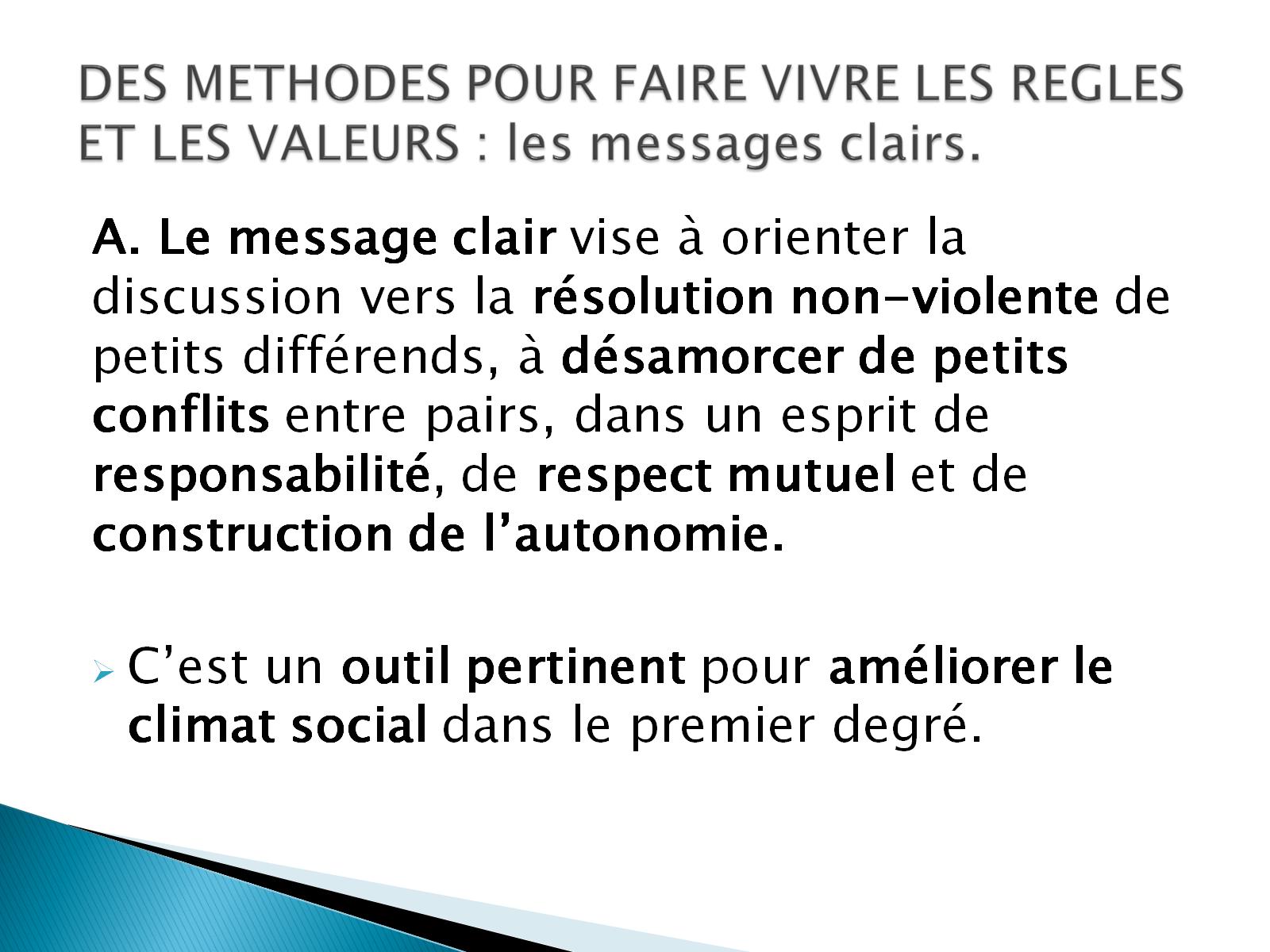 DES METHODES POUR FAIRE VIVRE LES REGLES ET LES VALEURS : les messages clairs.
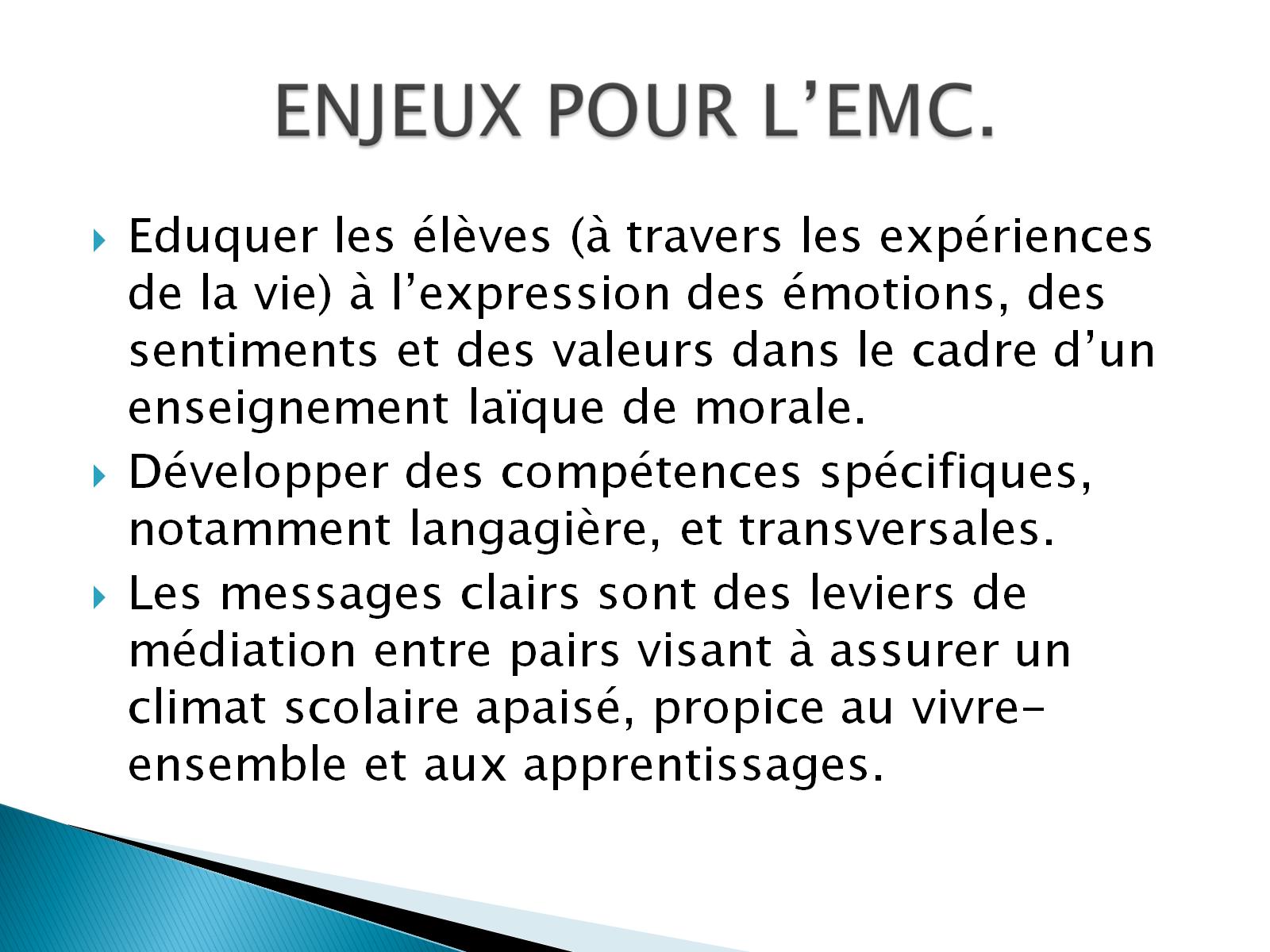 ENJEUX POUR L’EMC.
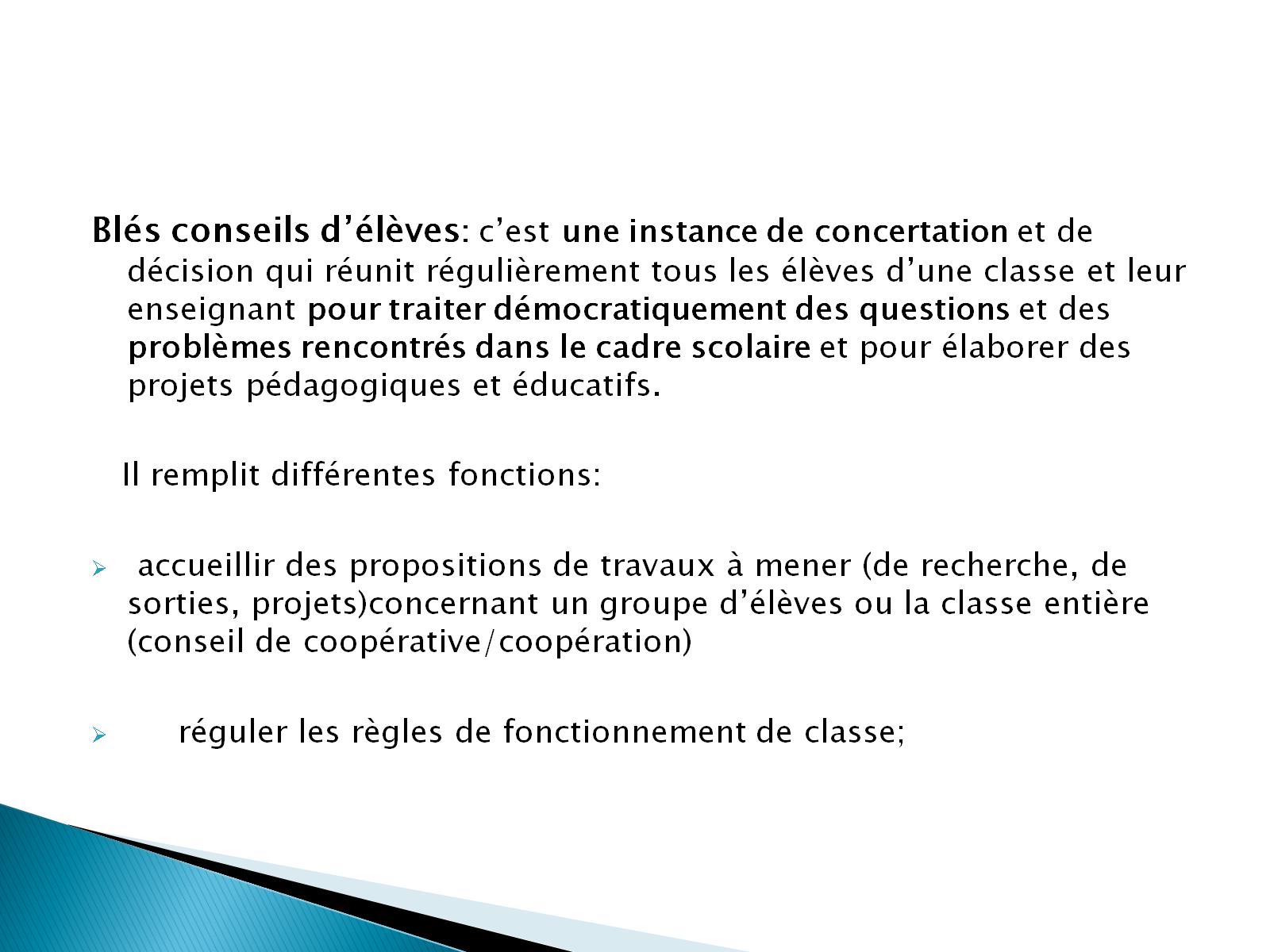 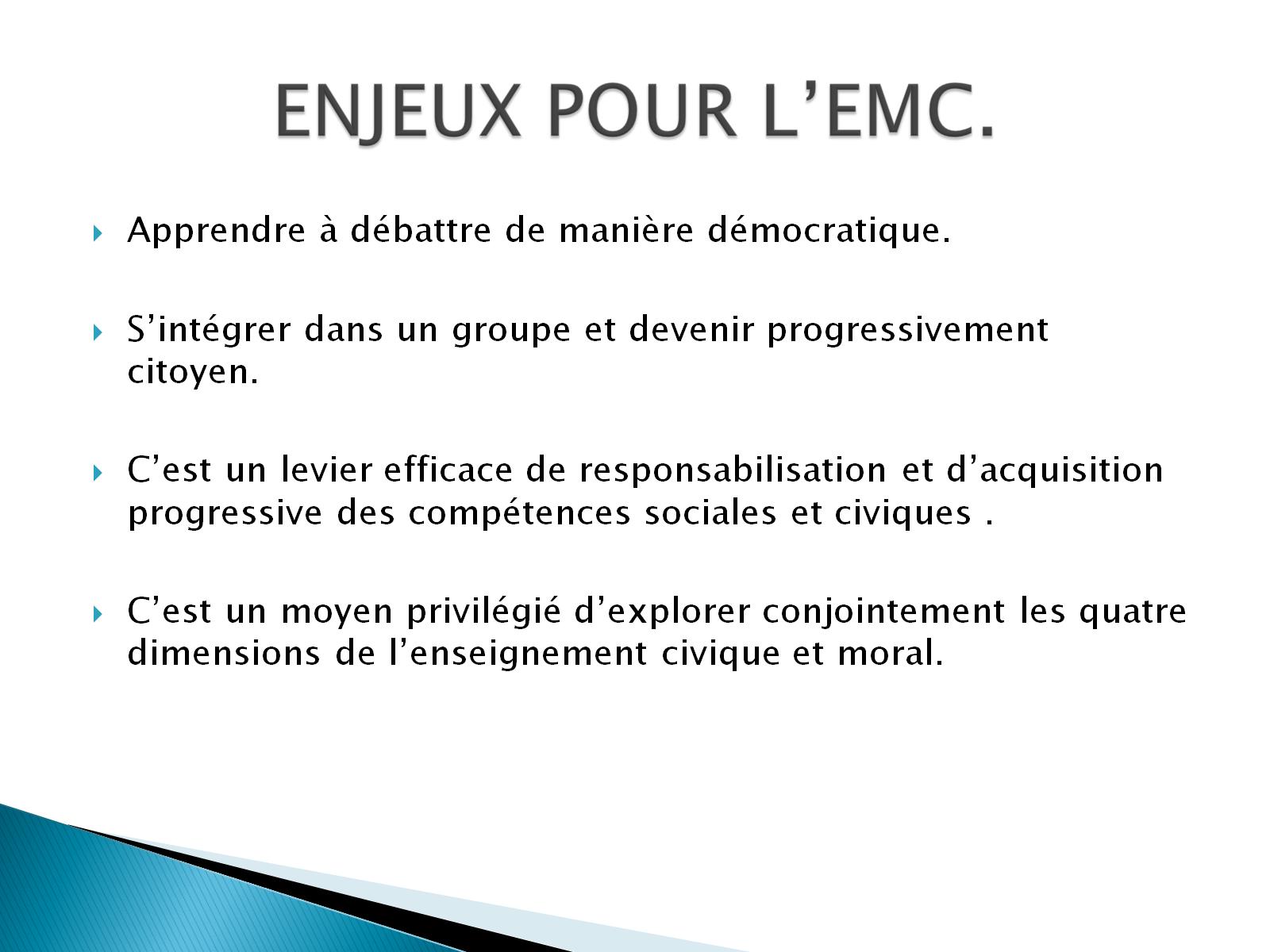 ENJEUX POUR L’EMC.
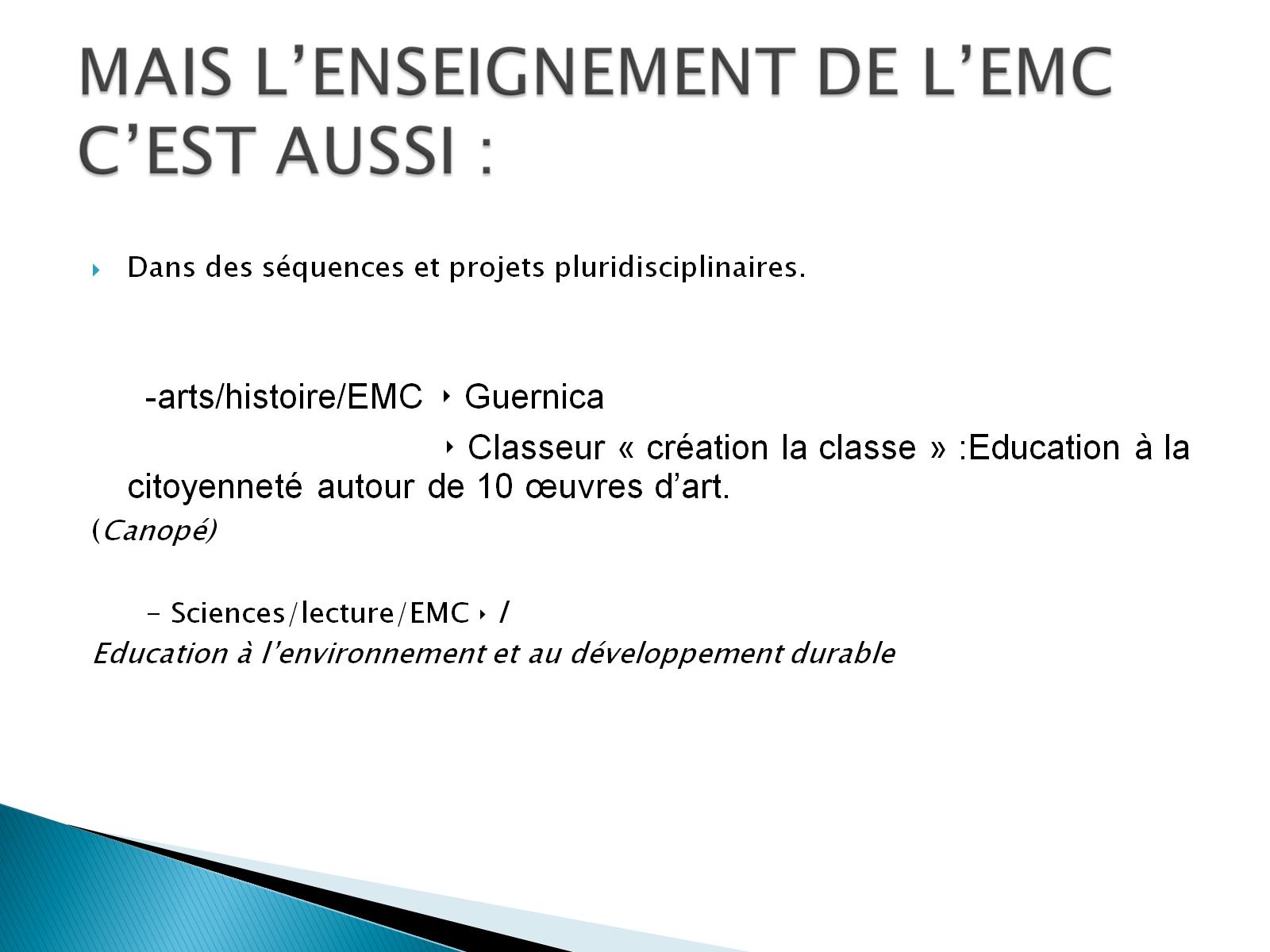 MAIS L’ENSEIGNEMENT DE L’EMC C’EST AUSSI :
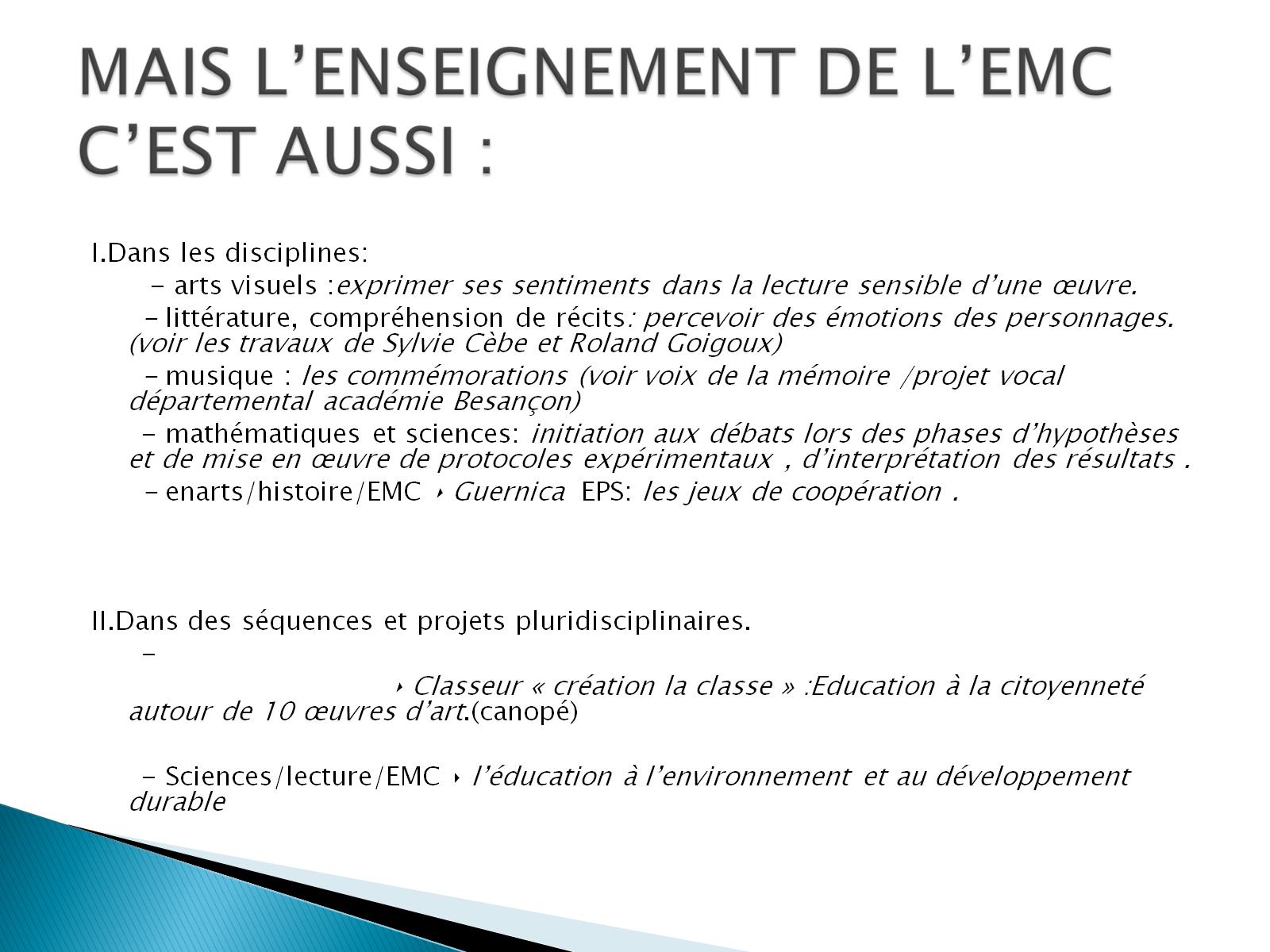 MAIS L’ENSEIGNEMENT DE L’EMC C’EST AUSSI :
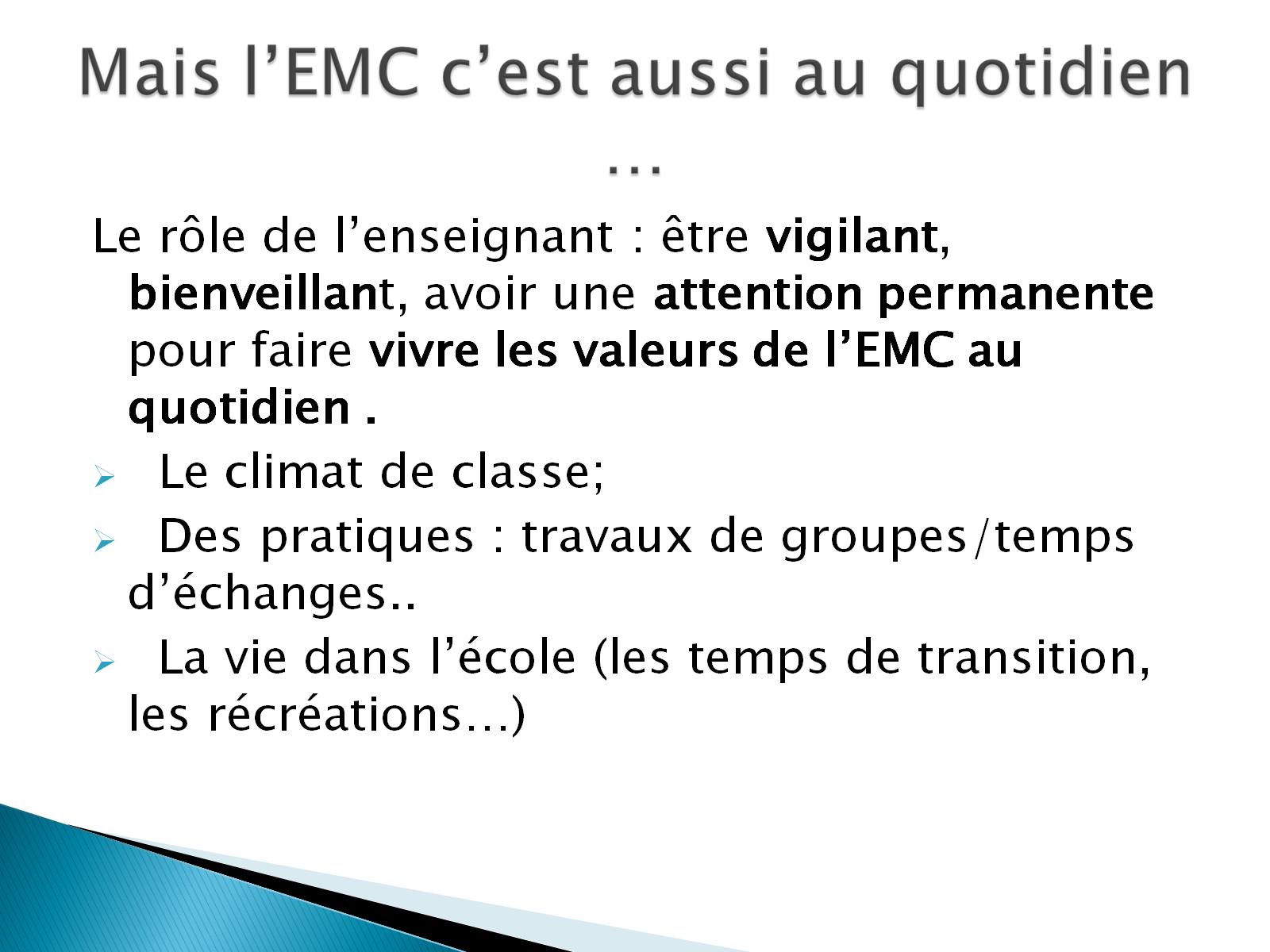 Mais l’EMC c’est aussi au quotidien …
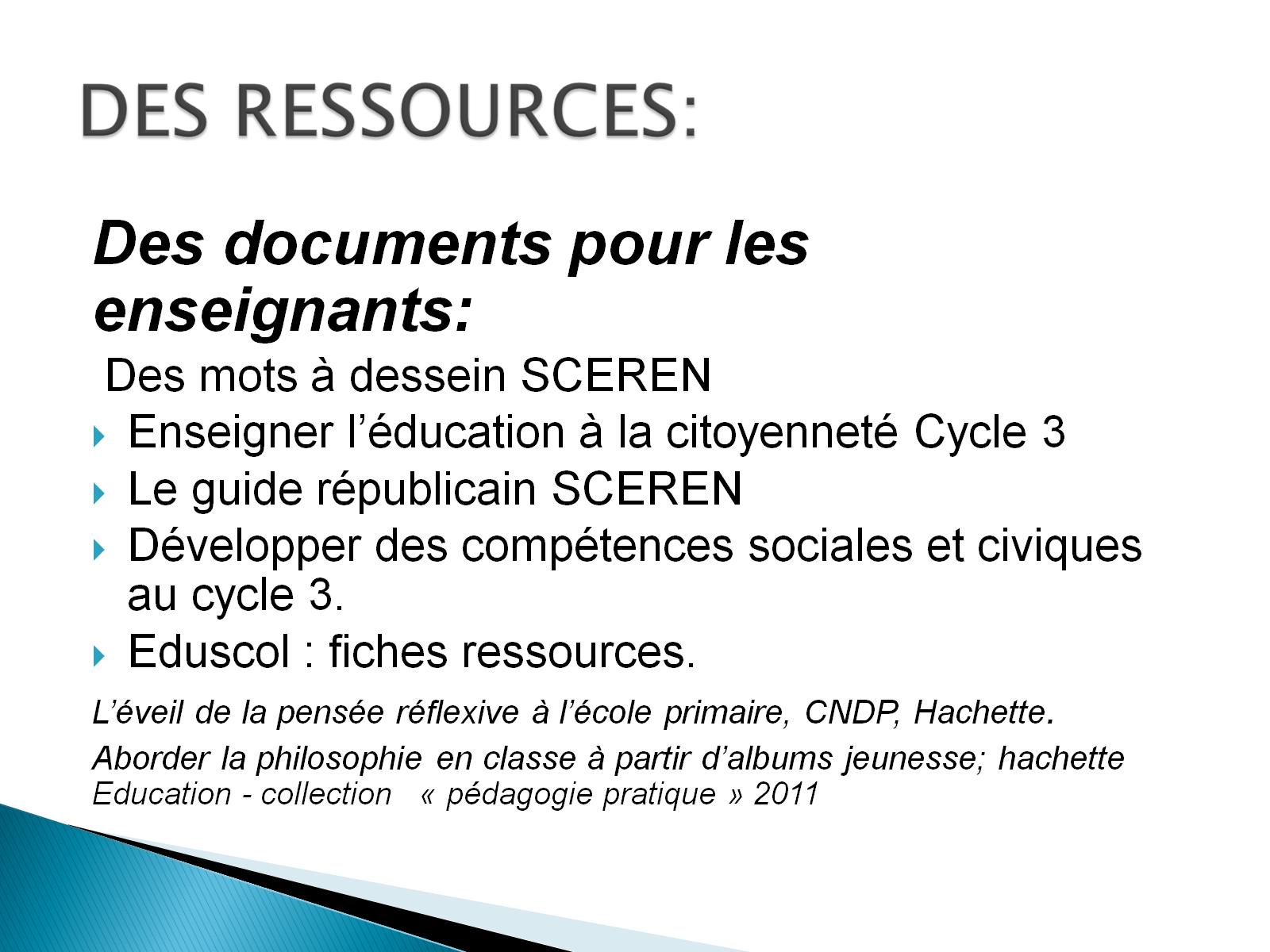 DES RESSOURCES:
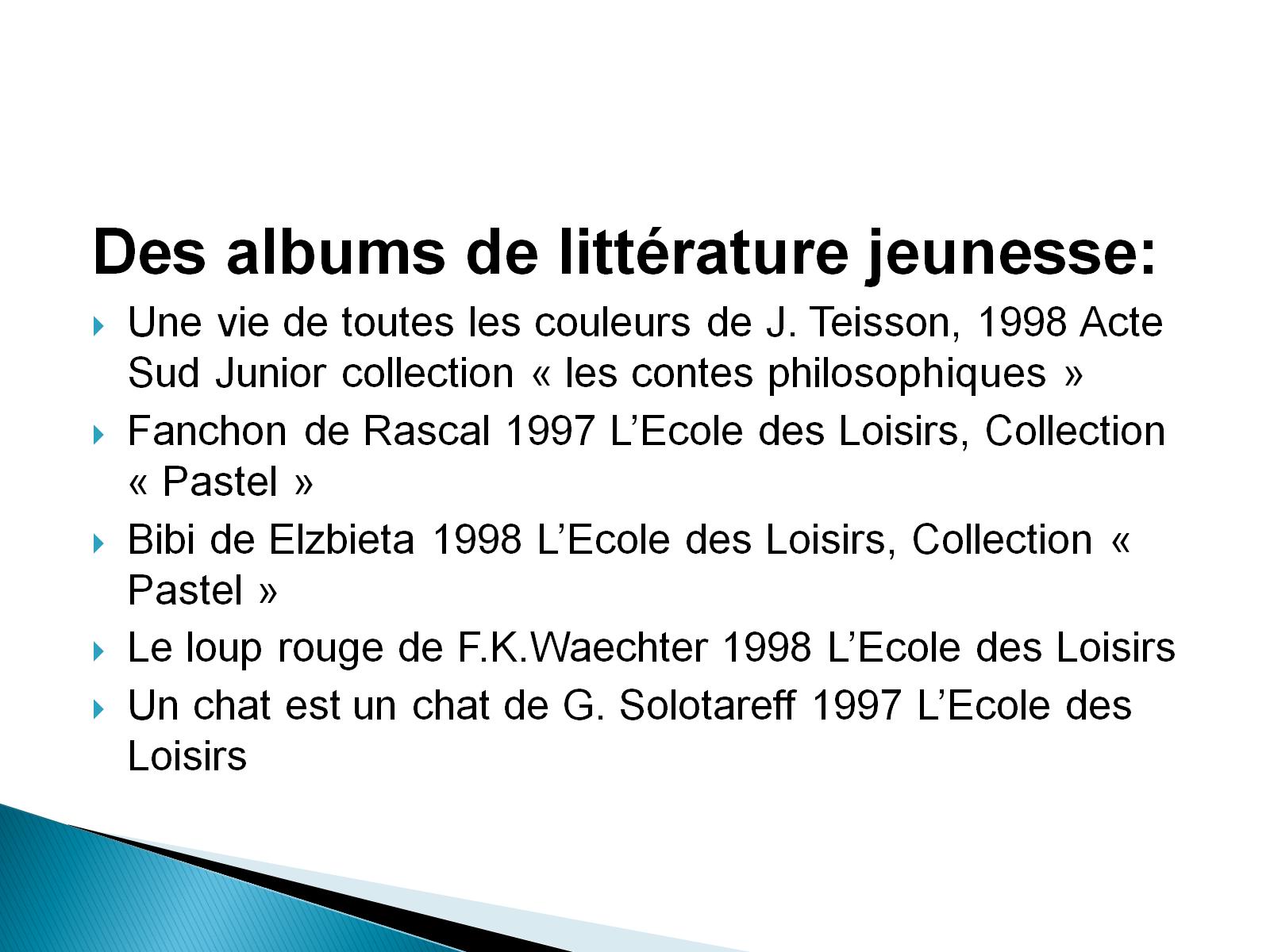 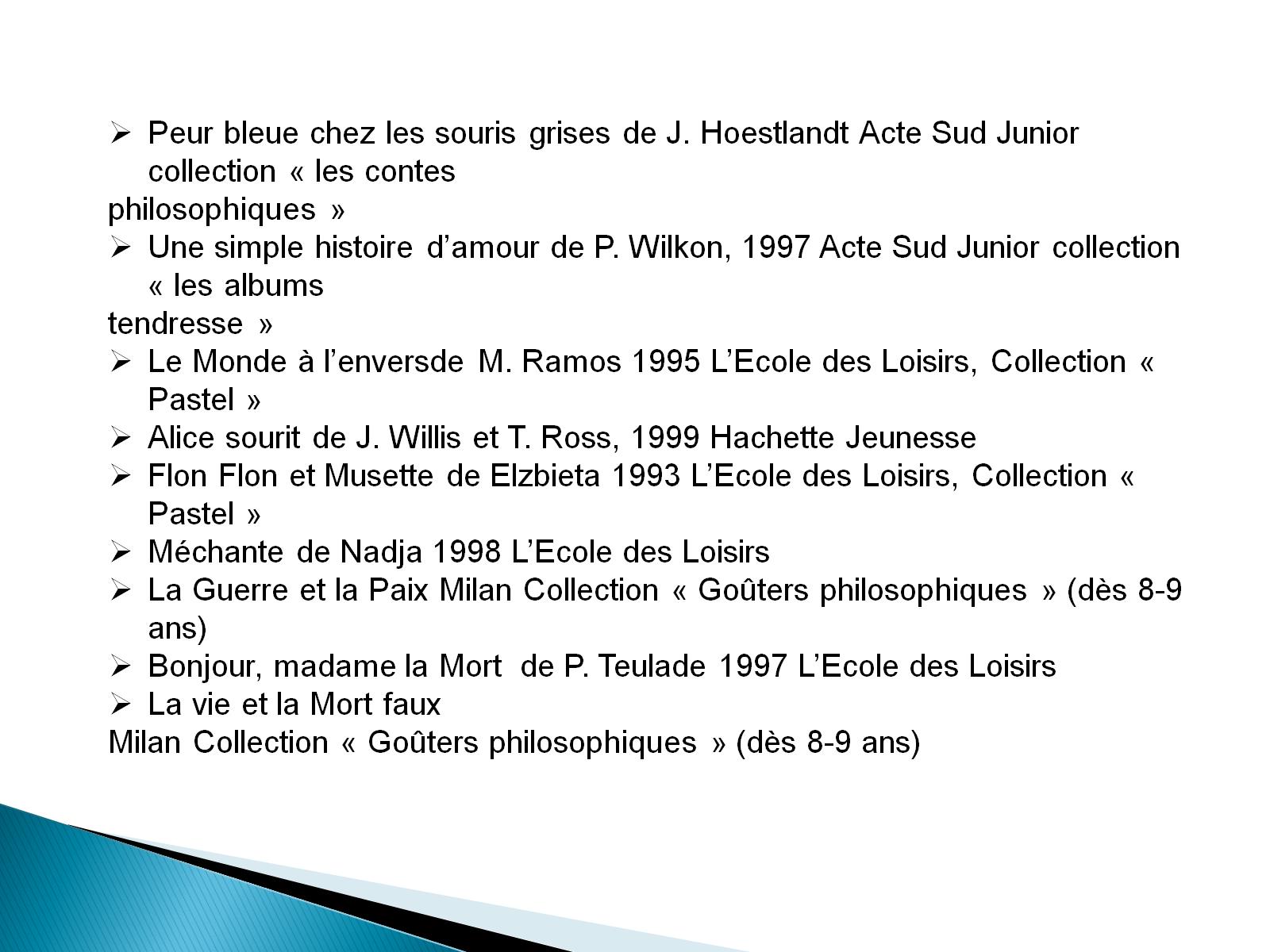